The transformer and large language model
KH Wong
Transformer and LLM v.250618a
1
Part 1: Transformer model
KH Wong
Transformer and LLM v.250618a
2
Introduction
Basic structure
Processing steps
Encoder
Decoder
Applications
Natural Language Processing (NLP) Question and Answer Demo (English) by Pragnakalp Techlabs 
Summary
Transformer and LLM v.250618a
3
Basic structureencoder + decoder
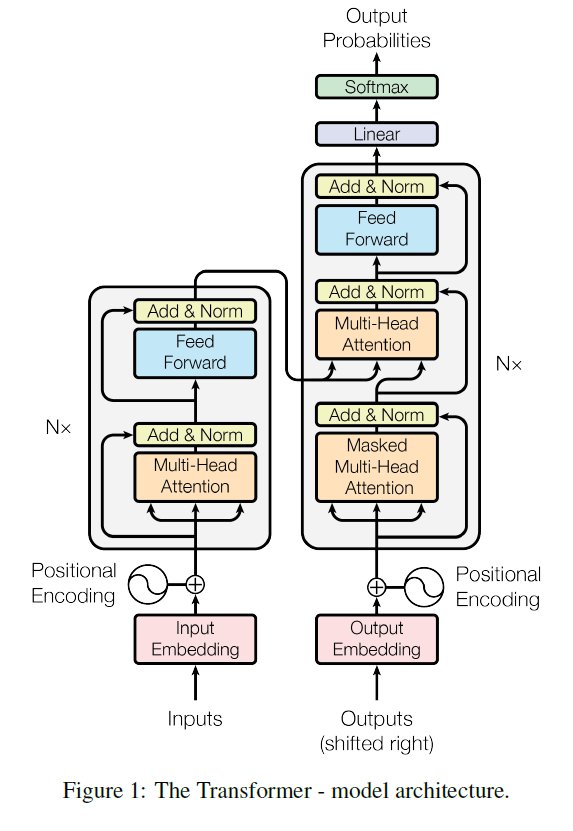 Basic processing
7)Decoder: feed forward network
4) Encoder2: feed forward network
Each encoder has encoder 1,2

Encoder1,2 can repeat N times to enhance capability.
6) Decoder:
multi-head self-attention for input/target
3) Encoder1 :
 multi-head attention
(MHATT)
2) Positional encoding (XPE)
5) Decoder:
multi-head self-attention for target
1) Input embedding
Input(X)
https://pytorch.org/tutorials/beginner/transformer_tutorial.html
https://bbycroft.net/llm (graphical display of transformer models)
Transformer and LLM v.250618a
4
Processing steps
1) Input embedding, two methods
(1a) By learning
(1b) (subword embedding: wordpiece algo.)
2) Positional encoding
3) Encoder1: multi-head attention
4) Encoder2: feed forward network
5) Decoder: multi-head self-attention for target
6) Decoder: multi-head self-attention for input/target
7) Decoder: feed forward network
https://bbycroft.net/llm (graphical display of transformer models)
Transformer and LLM v.250618a
5
Overview
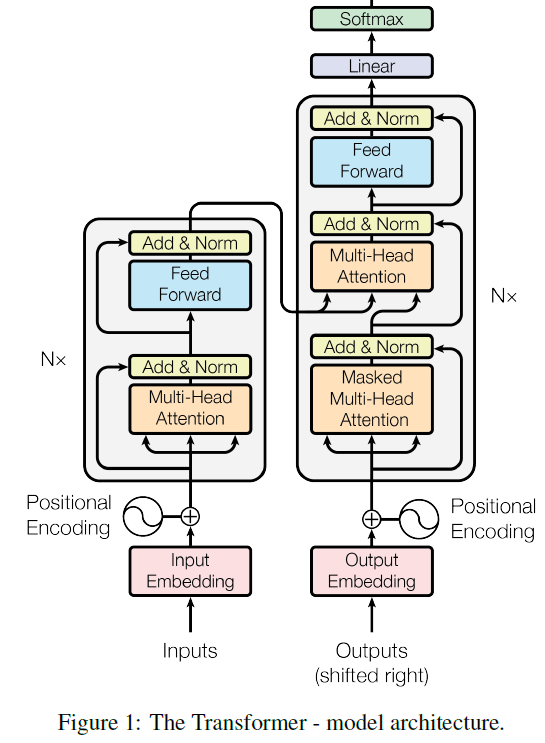 https://pytorch.org/tutorials/beginner/transformer_tutorial.html
AMMUS : A Survey of Transformer-based Pretrained Models in Natural Language Processing https://arxiv.org/abs/2108.05542 
A tutorial: https://jalammar.github.io/illustrated-transformer/ 
Transformers in Vision: A Survey https://arxiv.org/pdf/2101.01169.pdf
Transformer and LLM v.250618a
6
1a) Input embedding using learning
The Transformer (original paper) uses a random initialization of the weight matrix and refines these weights during training – i.e. it learns its own word embeddings.
Reference https://ai.stackexchange.com/questions/26235/what-kind-of-word-embedding-is-used-in-the-original-transformer
Transformer and LLM v.250618a
7
1b) Input embedding using subwords
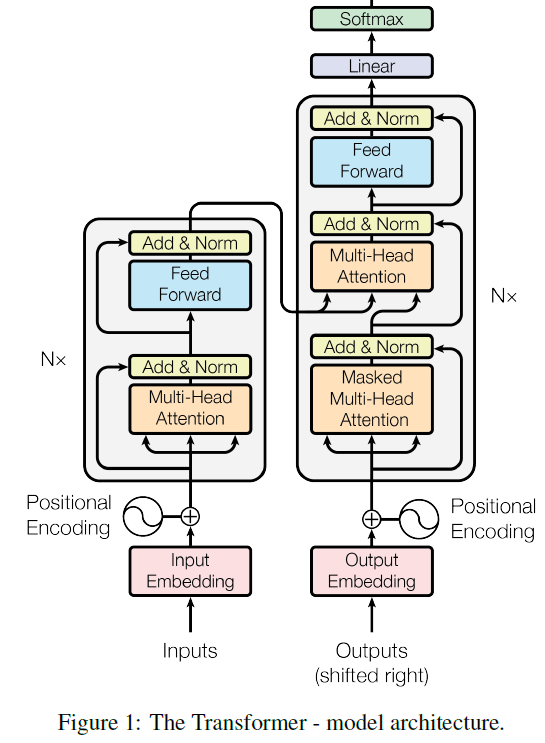 In Natural Language Proecessing NLP, it is common to resent a word using an algorithm called wordpiece 
https://huggingface.co/learn/llm-course/chapter6/6 , 
Method:  word subwords
"playing" → ["play", "##ing"] 
"linear" → ["lin", "##ear"]
"algebra" → ["al", "##ge", "##bra"] 
There may be 30K subwords 
Why?: Reduces Vocabulary Size , words can be combined by subwords, hence total dictionary size is reduced.
It uses a trainable neural net (matrix) to convert each subword ( 30000x1 one hot vector) into a vector of 768x1 for each word.
768x1
30000x1
https://mccormickml.com/2019/05/14/BERT-word-embeddings-tutorial/ 
https://towardsdatascience.com/wordpiece-subword-based-tokenization-algorithm-1fbd14394ed7
Transformer and LLM v.250618a
8
Why Sub-word methods?
Using traditional “word2vec, Glove” have the Out-Of-Vocabulary (OOV) problem -- a word is not in the library.
Sub-word embedding is used to overcome the OOV problem. There are several schemes
Byte Pair Encoding https://en.wikipedia.org/wiki/Byte_pair_encoding 
WordPiece (used by BERT) https://paperswithcode.com/method/wordpiece 
Etc.
Transformer and LLM v.250618a
9
Convert “subword” into “token” (for the Transformer)https://www.exxactcorp.com/blog/Deep-Learning/how-do-bert-transformers-work
Example: A dictionary has VocabSize=30500 sub-words
A subword W=30500x1 (one hot; only 1 bit is 1 , other bits are 0)
A token (X) has embedded size H=768. (768 floating point numbers ,not one hot)
Using X=MTW  to convert W to X. A learnable weight matrix M=(30500x768) is used. For the conversion.
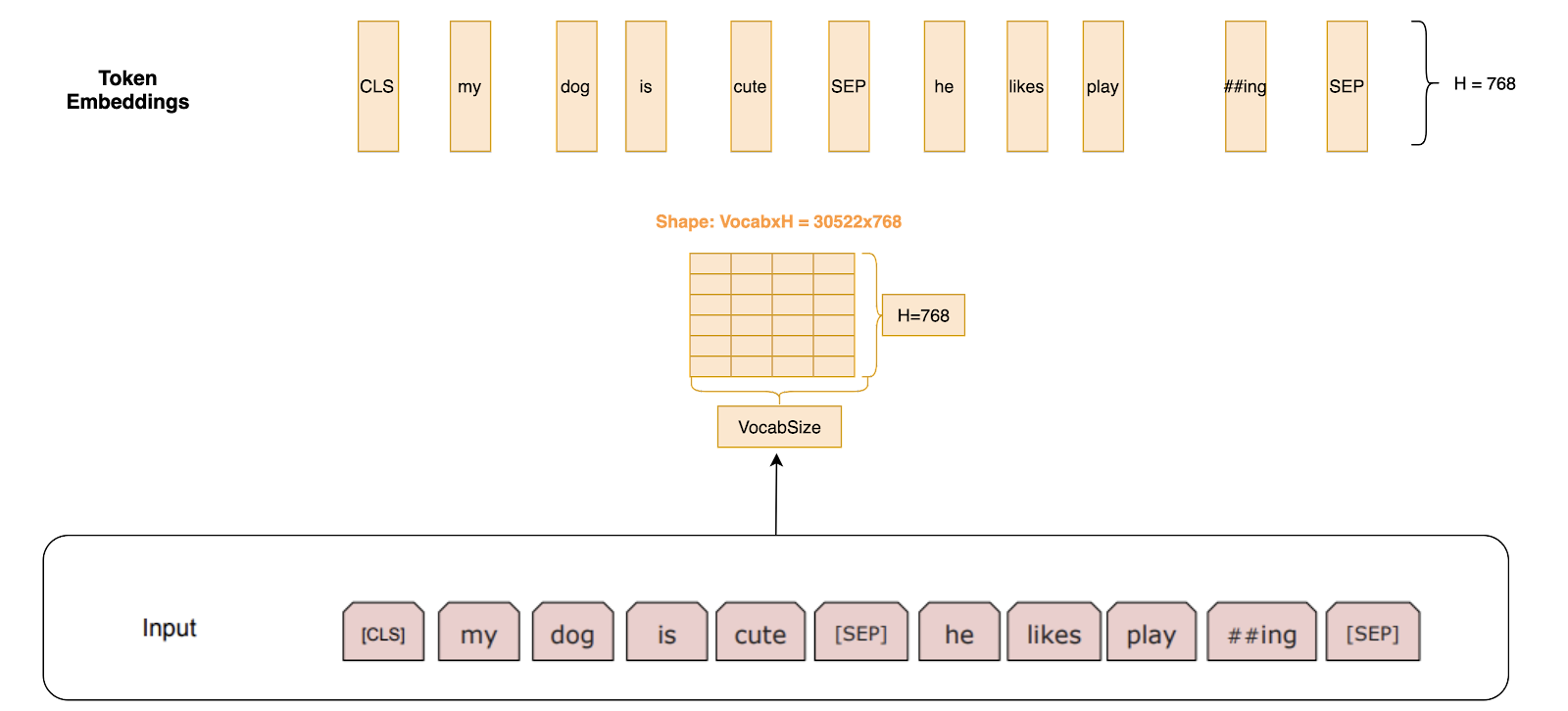 M= VocabSize x H=(30533 x 768)
X=768x1
M=
H=768 (embedded size)
VocabSize=30533
Wordpiece
Subword inputs
each subword is a vector W=(30533 x 1) (onehot)
Transformer and LLM v.250618a
10
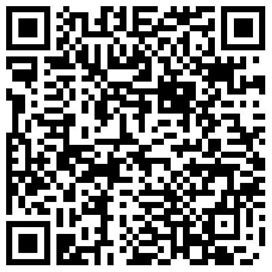 Exercise 1
The VocabSize a dictionary is 10000.
1.a) How to represent the subword (W)?
One hot vector of size 10000x1 ,
A matrix of size 10000x10000,
A matrix of size 100x100.
1.b) The subword is to be converted to a token X by a weight matrix M . If the token is embedded as a 512x1, what is the size of the weight matrix (M). Hint:  X=MTW 
M is 512x10000,
M is 10000x 512,
M is 10000x10000,
M is 512x512.
Transformer and LLM v.250618a
11
Answer 1: Q1.a) (1)One hot vector of size 10000x1,(correct). Q1.b) (2) M is 10000x512 (correct)
Example: embedding vector length =5 for each word, input sentence length=6 words (Token length)
Positional encoding
6 words in a sentence (tokens or context length)
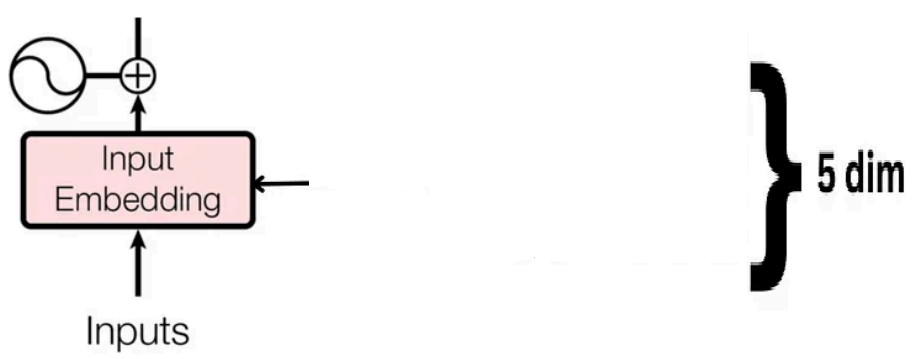 Cat     is       sleeping    on       the        mat
X=
Token Embeddingsize is 5
https://medium.com/@sumith.madupu123/understanding-transformer-architecture-using-simple-math-be6c2e1cdcc7
Transformer and LLM v.250618a
12
2) Positional encoding
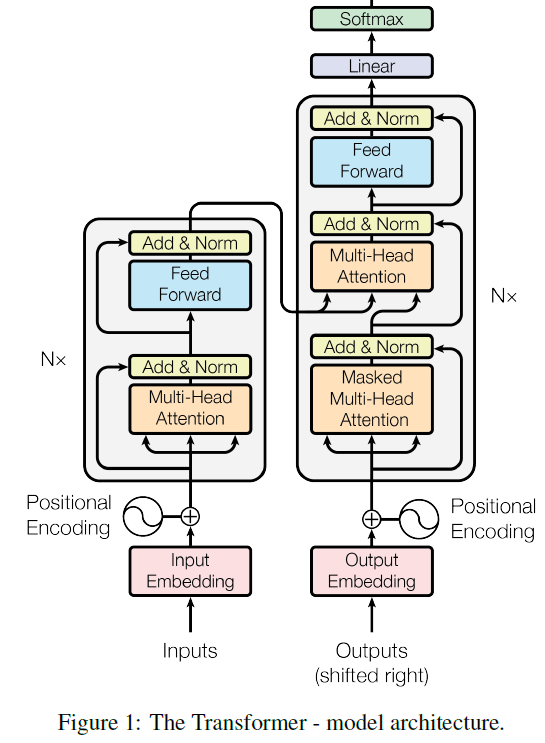 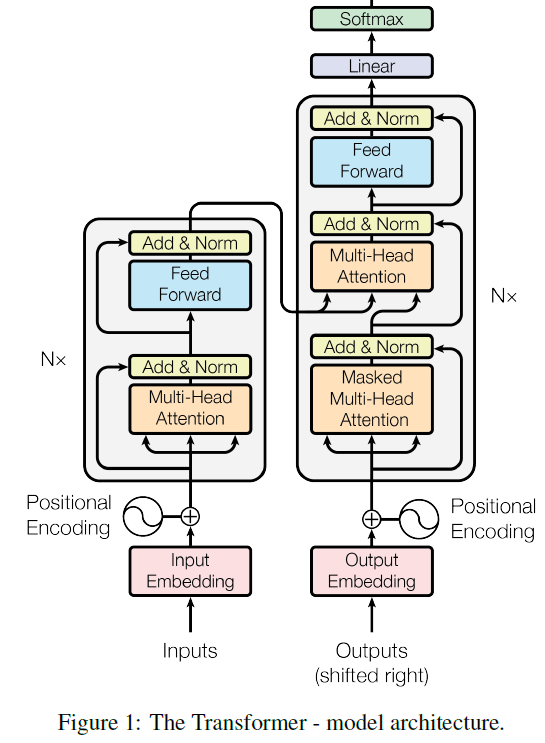 Make sure each position of the input sequence has a different code
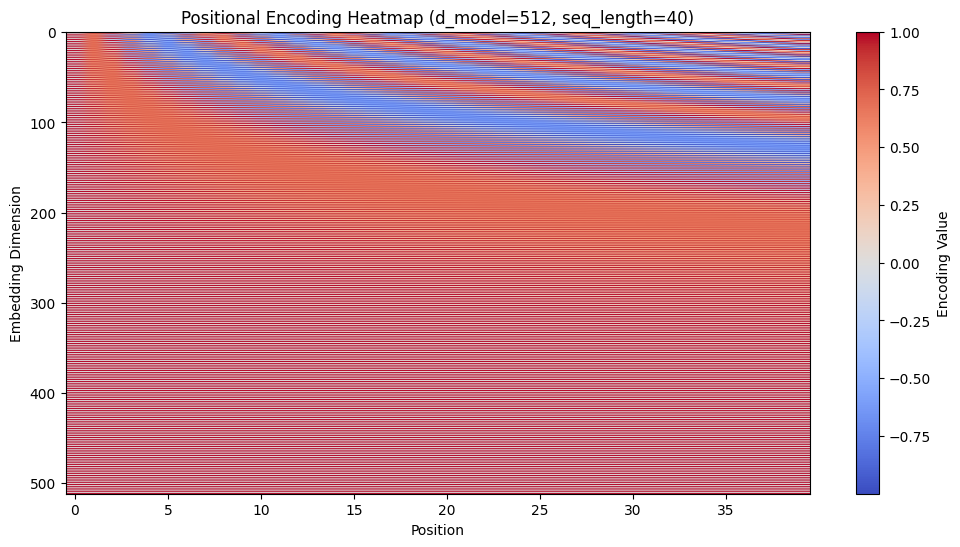 Transformer and LLM v.250618a
13
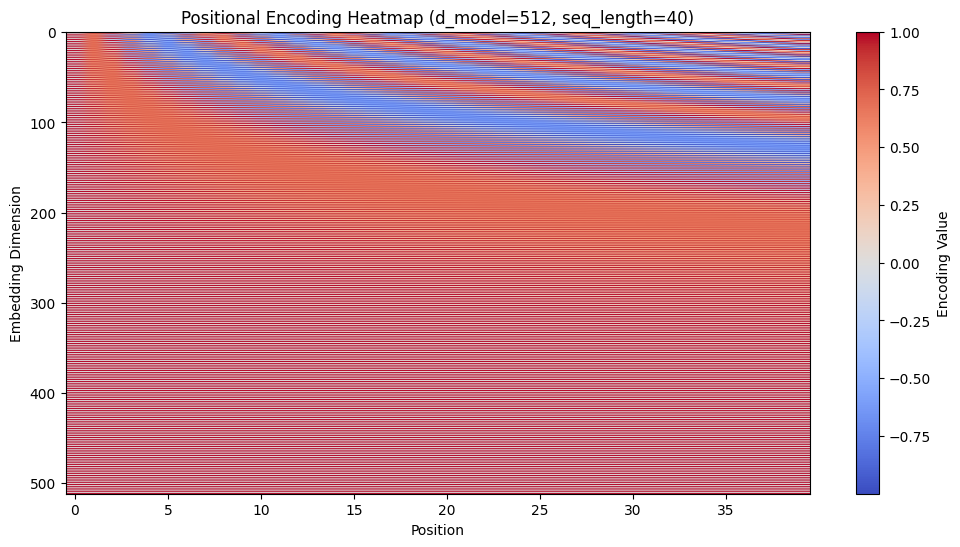 Encoded dimension
 (0511)
Positional Encoding Example- Encoding dimension(d_model i) =512 - sequence length (pos) 40It is to make sure each position has a different code
import numpy as np #by copilot 2025.6.13
import matplotlib.pyplot as plt
def positional_encoding(seq_length, d_model):
    PE = np.zeros((seq_length, d_model))
    for pos in range(seq_length):
        for i in range(d_model):
            theta = pos / np.power(10000, (2 * (i // 2)) / d_model)  # Scaling factor
            if i % 2 == 0:
                PE[pos, i] = np.sin(theta)  # Sin for even indices
            else:
                PE[pos, i] = np.cos(theta)  # Cos for odd indices
    return PE.T  # Transpose for correct alignment
# Parameters
seq_length = 40
d_model = 512
PE_matrix = positional_encoding(seq_length, d_model)
# Create heatmap visualization with rotation
plt.figure(figsize=(12, 6))
plt.imshow(np.flipud(np.rot90(PE_matrix)), aspect='auto', cmap='coolwarm')  # Rotate 90° and flip vertically
plt.colorbar(label="Encoding Value")
plt.xlabel("Position")  # Position now appears on the x-axis
plt.ylabel("Embedding Dimension")  # Embedding dimensions appear on the y-axis
plt.title(f"Rotated & Flipped Positional Encoding Heatmap (d_model={d_model}, seq_length={seq_length})")
plt.show()
Position (039)
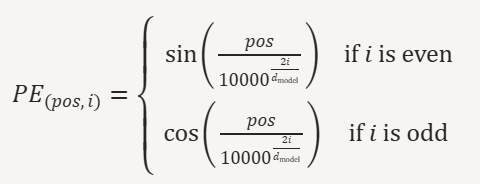 Transformer and LLM v.250618a
14
Example: embedding vector length =5 for each word, input sentence length=6 words
Positional encoding and input are of same dimensions, so they can be added
6 words in a sentence (=token or context length)
Cat     is       sleeping      on         the       mat
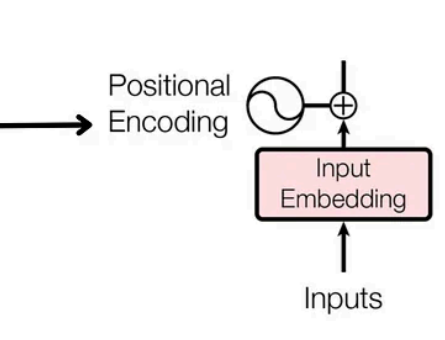 https://medium.com/@sumith.madupu123/understanding-transformer-architecture-using-simple-math-be6c2e1cdcc7
Transformer and LLM v.250618a
15
[Speaker Notes: import numpy as np
import matplotlib.pyplot as plt
def positional_encoding(seq_length, d_model):
    """Generates a positional encoding matrix where rows are encoding dimensions and columns are sequence positions."""
    PE = np.zeros((d_model, seq_length))  # Transpose structure: rows = encoding, columns = sequence positions
    for pos in range(seq_length):
        for i in range(d_model):
            theta = pos / np.power(10000, (2 * (i // 2)) / d_model)  # Scaling factor
            PE[i, pos] = np.sin(theta) if i % 2 == 0 else np.cos(theta)  # Sin for even indices, Cos for odd indices
    return np.round(PE, 3)  # Round to 4 decimal places for clarity
# Define parameters
seq_length = 6  # Number of words (tokens)
d_model = 5  # Embedding vector size (each row represents a positional encoding dimension)
PE_matrix = positional_encoding(seq_length, d_model)
# Display the transposed positional encoding matrix
print("\nPositional Encoding Matrix (Rounded to 4 Decimal Places):\n")
for row in PE_matrix:
    print("\t".join(map(str, row)))
# Visualization
plt.figure(figsize=(8, 5))
plt.imshow(PE_matrix, aspect='auto', cmap='coolwarm')
plt.colorbar(label="Encoding Value")
plt.xlabel("Sequence Position")  # X-axis represents token positions
plt.ylabel("Encoding Dimension")  # Y-axis represents encoding dimensions
plt.title("Positional Encoding Heatmap (Rows = Encoding, Columns = Sequence)")
plt.show()]
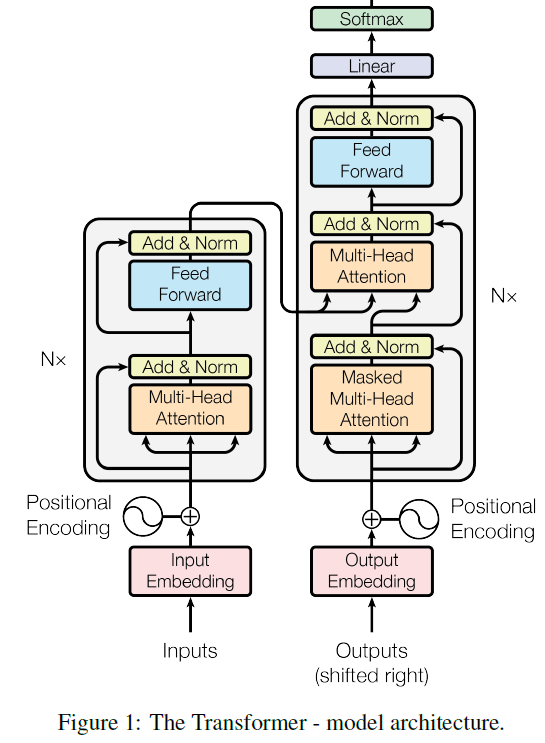 (XPE)
Input to multi-head attention:
Positional encoding + Input sentence
Transformer and LLM v.250618a
16
Input to multi-head attention
Exercise 2
Find the value “?” XPE(row=4,col=3)
Choices:
0.18, (2) 0.53, 
0.17 , (4) 0.99
XPE=Positional encoding + Input sentence
PE=Positional encoding
?
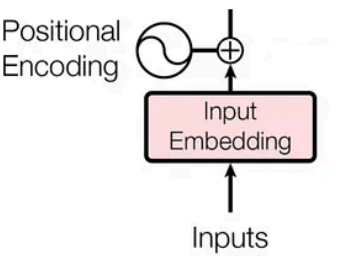 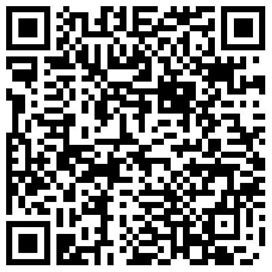 +
Input sentence(X)= Cat     is     sleeping   on     the       mat
6 words in a sentence (=token or context length)
Transformer and LLM v.250618a
17
Answer 2 Find the value XPE(row=4,col=3). choice (3) 0.17 is correct. Because PE(4,3)=0.999 , and  X(4,3) =0.18 , XPE(row=4,col=3)=PE(4,3)+X(4,3)=1.179
Multi-head attention mechanism Self-attention What is attention (in encoder)?
Words in  the same source sentence are related (called self attention)
Darker color represents correlation
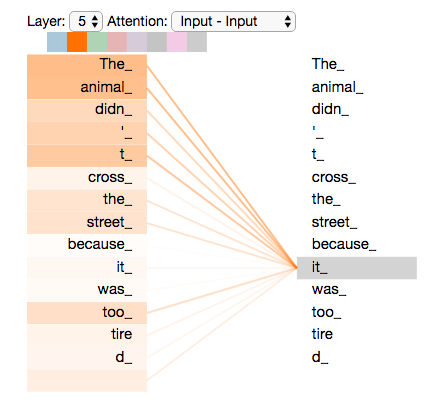 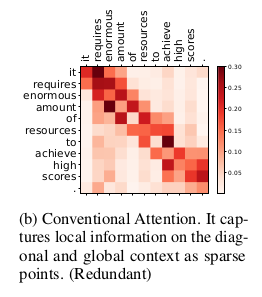 https://www.tensorflow.org/text/tutorials/transformer
https://jalammar.github.io/illustrated-transformer/
https://gsarti.com/post/iclr2020-transformers/ 
https://dmol.pub/dl/attention.html good example
Transformer and LLM v.250618a
18
Attention at decoder for machine translation
Words in source/target languages are related (called attention)
Lighter color represents 
Higher correlation
French
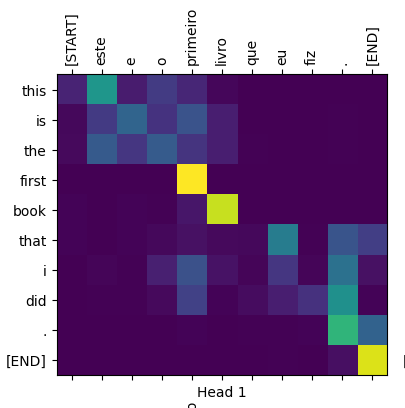 Entries are cosine score between 2 vectors
English
Transformer and LLM v.250618a
19
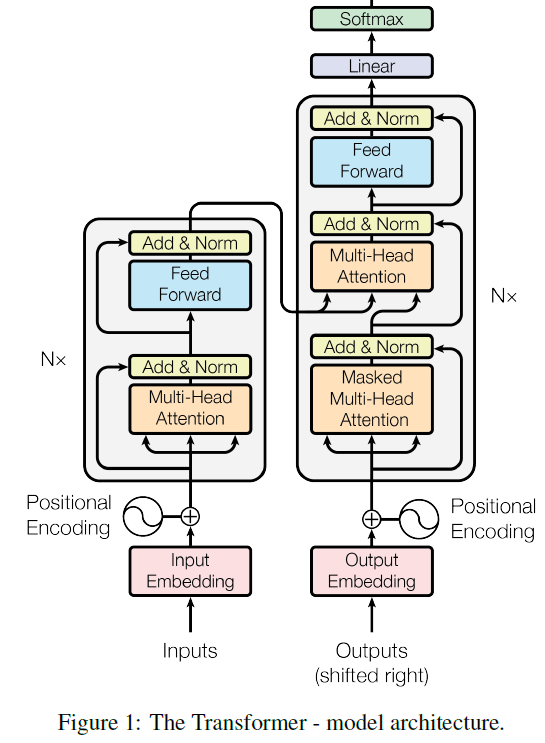 Inside the multiread attention block
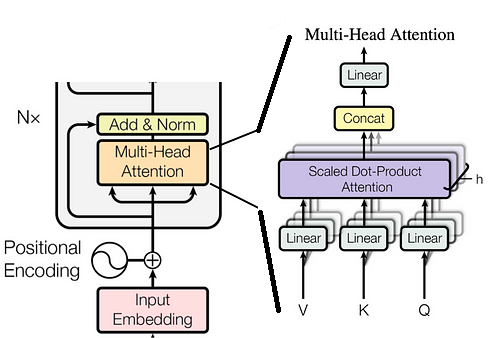 Multi-head 
attention
Transformer and LLM v.250618a
20
Meaning of Query ,Key ,Value
https://www.freepik.com
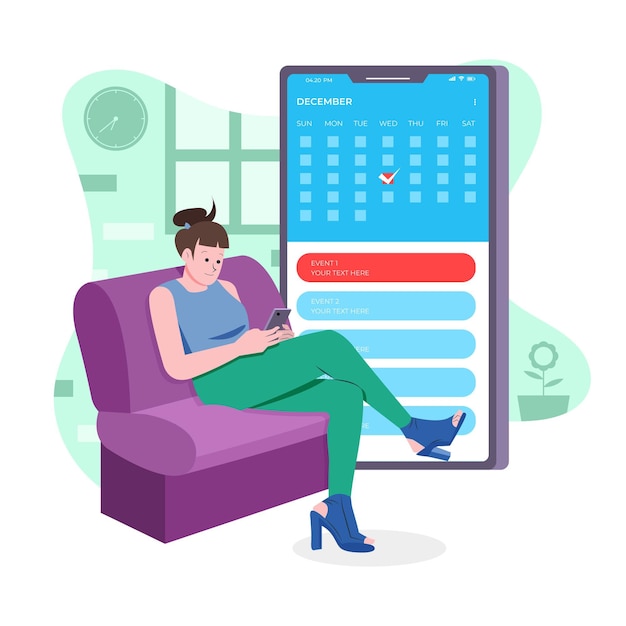 When you search for movie in a database , e.g. Netflix, Disney+, YouTube,….
Queries (type in the search bar),  against a set of Keys (USA movies, types, storyline, etc.), then the results are Values (best matched videos).
If Queries = “Classic movie”,
and Keys = “crime, thriller”
Values= search results,“Psycho , Godfather1.. ”
Search Queries (Q)
    “Classic movies”
Use Key  (K)
    “crime , thriller”
Result: Values (V): 
    “Pycho, Godfather1”
Transformer and LLM v.250618a
21
Multi-head structure example
Multi-head attention output is d=5x6
Assume, we have 3 heads
V or K or Q is 5x4
Single head output (Zi) is 5x4
After concatenation of all heads, 
Z=concat (zi=1,zi=2,zi=3), the output Z is 5x(4+4+4)=5x12
Linear weight (W)is 12x6, hence multi-head attention output (Z*W ) is 5x6
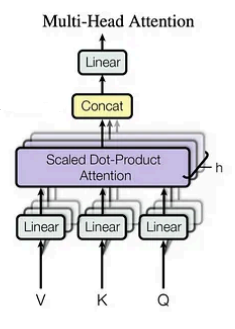 Linear weight (W)=12x6
Concat. output (Z) is 5x12
Each single head  Zi (5x4)
Transformer and LLM v.250618a
22
This is only for a single head , (Wq,Wk,Wv are randomly assigned at the beginning, after training they will be set to the suitable values. )
*
=
XPE=5x6                                Wq=6x4                        Q=5x4
*
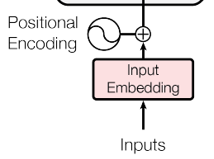 =
XPE=5x6                                Wk=6x4                        K=5x4
*
=
XPE=5x6                                Wv=6x4                        V=5x4
23
Transformer and LLM v.250618a
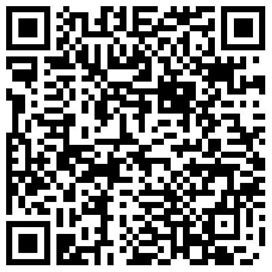 Single head example: Steps to find attention score
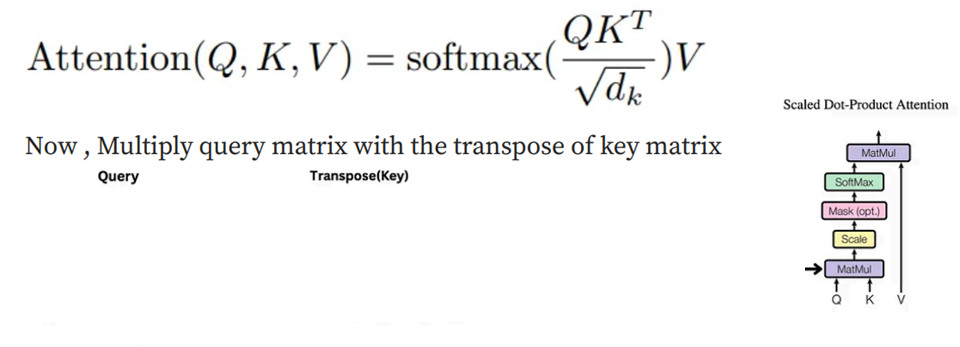 =
*
Q=Query (5x4)         KT=keyT    (4x5)          q_transpose(k)=Q*KT (5x5)
Exercise 3:
Find “?” in the table on the left.
Choices:
4.65
3.45
4.56
6.67
Normalized_q_transpose(k)=
Q*KT/sqrt(dk)=Q*KT/sqrt(5)=
q_transpose(k)=Q*KT (5x5)
?
=
SQRT(5)
Transformer and LLM v.250618a
24
Answer 3 , choice1 is correct because 10.39/sqrt(5)=4.65
Single head example : Steps to find attention score . Scaled dot-product attention for a single head output (Zi)
(MHATT)
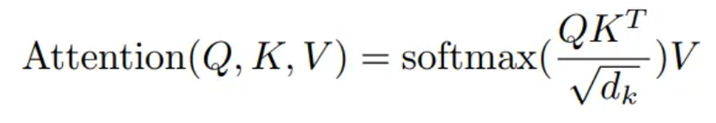 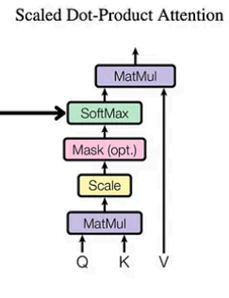 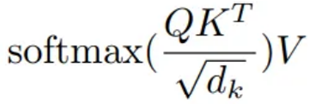 Softmax(QKT/sqrt(dk))=
Softmax(


                                 )
=
Exercise 4: Find “?”.
Choices:
3.84
2.12
1.42
4.88
(5x4)
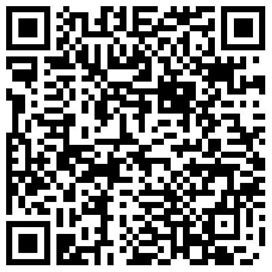 V=
(MHATT)=
*
=
?
(5x5)                                                    (5x4 )                                          (5x4)
Because: exp(11)/(exp(4.65)+ exp(4.53)+ exp(4.76)+ exp(11)+ exp(3.14))=0.9944
25
Transformer and LLM v.250618a
Answer 4: Choice 1 (3.84) is true because 0*0.31+0*1.73+0*1.3+0.99*3.88+0*1.34=3.84
code
import numpy as np
# Define input matrices
x = np.array([
    [0.54, 0.76, 0.23, 0.89, 0.1, 0.67],
    [0.31, 0.93, 0.68, 0.45, 0.82, 0.17],
    [0.4, 0.56, 0.72, 0.64, 0.2, 0.95],
    [0.72, 0.89, 0.18, 0.31, 0.52, 0.39],
    [0.62, 0.87, 0.04, 0.78, 0.34, 0.52]
])
pe = np.array([
    [0, 0.841, 0.909, 0.141, -0.757, -0.959],
    [1, 0.54, -0.416, -0.99, -0.654, 0.284],
    [0, 0.025, 0.05, 0.075, 0.1, 0.125],
    [1, 1, 0.999, 0.997, 0.995, 0.992],
    [0, 0.001, 0.001, 0.002, 0.003, 0.003]
])
# Compute XPE (Element-wise addition)
XPE = x + pe
# Define weight matrices
Wq = np.array([
    [0.67, 0.14, 0.71, 0.03],
    [0.85, 0.31, 0.14, 0.95],
    [0.24, 0.57, 0.76, 0.93],
    [0.64, 0.95, 0.59, 0.38],
    [0.64, 0.94, 0.77, 0.51],
    [0.94, 0.73, 0.32, 0.02]
])
Wk = np.array([
    [0.5, 0.76, 0.28, 0.12],
    [0.35, 0.33, 0.63, 0.25],
    [0.79, 0.99, 0.04, 0.95],
    [0.03, 0.09, 0.23, 0.09],
    [0.85, 0.04, 0.009, 0.43],
    [0.14, 0.63, 0.3, 0.21]
])
Wv = np.array([
    [0.49, 0.22, 0.68, 0.59],
    [0.24, 0.27, 0.36, 0.48],
    [-0.05, 0.1, -0.02, 0.03],
    [0.24, 1.64, 0.08, 1.3],
    [0.88, 0.82, 0.85, 0.7],
    [0.23, 0.06, 0.48, 0.35]
])
# Compute Q, K, V
Q = np.dot(XPE, Wq)
K = np.dot(XPE, Wk)
V = np.dot(XPE, Wv)
# Compute transpose of K
Kt = K.T
# Compute matrix multiplication Q * K^T
q_kt = np.dot(Q, Kt)
# Compute normalized Q * K^T
norm_q_kt = q_kt / np.sqrt(5)
# Softmax function with numerical stability
def softmax(mat):
    exp_mat = np.exp(mat - np.max(mat, axis=1, keepdims=True))
    return exp_mat / np.sum(exp_mat, axis=1, keepdims=True)
# Compute softmax(norm_q_kt)
softmax_norm_q_kt = softmax(norm_q_kt)
# Compute attention output
attention_q_k_v = np.dot(softmax_norm_q_kt, V)
# Round results to 2 decimal places
X = np.round(x, 2)
PE = np.round(pe, 2)
XPE = np.round(XPE, 2)
Q = np.round(Q, 2)
K = np.round(K, 2)
V = np.round(V, 2)
Kt = np.round(Kt, 2)
q_kt = np.round(q_kt, 2)
norm_q_kt = np.round(norm_q_kt, 2)
softmax_norm_q_kt = np.round(softmax_norm_q_kt, 2)
attention_q_k_v = np.round(attention_q_k_v, 2)
# Export all matrices to CSV format
np.savetxt("X_matrix.csv", X, delimiter=",", fmt="%.2f", encoding="utf-8")
np.savetxt("PE_matrix.csv", PE, delimiter=",", fmt="%.2f", encoding="utf-8")
np.savetxt("XPE_matrix.csv", XPE, delimiter=",", fmt="%.2f", encoding="utf-8")
np.savetxt("Wq_matrix.csv", Wq, delimiter=",", fmt="%.2f", encoding="utf-8")
np.savetxt("Wk_matrix.csv", Wk, delimiter=",", fmt="%.2f", encoding="utf-8")
np.savetxt("Wv_matrix.csv", Wv, delimiter=",", fmt="%.2f", encoding="utf-8")
np.savetxt("Q_matrix.csv", Q, delimiter=",", fmt="%.2f", encoding="utf-8")
np.savetxt("K_matrix.csv", K, delimiter=",", fmt="%.2f", encoding="utf-8")
np.savetxt("Kt_matrix.csv", Kt, delimiter=",", fmt="%.2f", encoding="utf-8")
np.savetxt("q_kt.csv", q_kt, delimiter=",", fmt="%.2f", encoding="utf-8")
np.savetxt("norm_q_kt.csv", norm_q_kt, delimiter=",", fmt="%.2f", encoding="utf-8")
np.savetxt("softmax_norm_q_kt.csv", softmax_norm_q_kt, delimiter=",", fmt="%.2f", encoding="utf-8")
np.savetxt("attention_q_k_v_matrix.csv", attention_q_k_v, delimiter=",", fmt="%.2f", encoding="utf-8")
np.savetxt("Q_matrix.csv", Q, delimiter=",", fmt="%.2f", encoding="utf-8")
np.savetxt("K_matrix.csv",K, delimiter=",", fmt="%.2f", encoding="utf-8")
np.savetxt("V_matrix.csv", V, delimiter=",", fmt="%.2f", encoding="utf-8")
print("All matrices saved successfully.")
Transformer and LLM v.250618a
26
Multi-head concatenation
The previous discussion is for a single head, we concatenate them to become multi-head
E.g. each head is (5x4. A  3 heads multi-head structure : Concatenate Z=3 heads : Z=concat (zi=1,zi=2,zi=3), will become 
5x*(4+4+4)=
5x12 matrix.
Weight (W) is 12x6, hence multi-head attention output is 5x6
Scaled dot-product attention for a single head output , each head is (5x4)
d=5x6
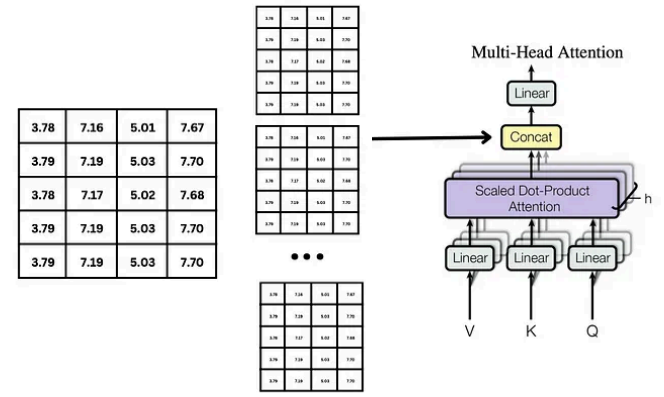 W = 12x6
Z is 5x12
Zi is 5x4
Concatenation of heads (5x12)
Transformer and LLM v.250618a
27
Multi head attention output is 5x63 heads , output of each head =4
3 heads
Multi head attention 
Output(d) =5x6
Multi-head hidden dimension=4+4+4=12
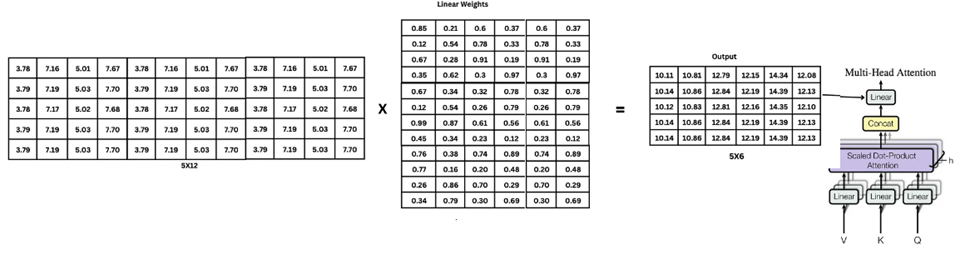 Linear Weight 5x12
Multi head attention 
output =5x6
Linear Weight (W) 12 x 6
Exercise 5:  If the number of heads is 7, what is the size of the Multi-head hidden dimension?
Choices:
16,
20,
28 ,
30.
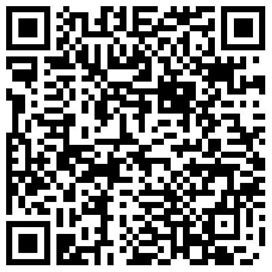 Transformer and LLM v.250618a
28
Modified from https://medium.com/@sumith.madupu123/understanding-transformer-architecture-using-simple-math-be6c2e1cdcc7
Answer  5:  If the number of heads is 7, choice 3 Multi-head hidden dimension =28 is corrrect, because 4*7=28
Discussion of Multi-head mechanism
Why “Multi-head mechanism ?”
Using multi-head does not change the input (X) , attention output dimensions
Multi-head learns different weights and approaches for the explanations of attention. Experimental results show it performs better. It is same using different kernel sizes in resnet www.cv-foundation.org/openaccess/content_cvpr_2016/papers/He_Deep_Residual_Learning_CVPR_2016_paper.pdf 
Why Multi-head has no activation function?
https://ai.stackexchange.com/questions/30341/why-does-a-transformer-not-use-an-activation-function-following-the-multi-head-a  , https://peterbloem.nl/blog/transformers 
How weights are Wq, Wk, Wv trained?
https://datascience.stackexchange.com/questions/68220/how-are-q-k-and-v-vectors-trained-in-a-transformer-self-attention 
What are the gradients used in Transformer-attention unit during learning by backpropagation ?
https://ai.stackexchange.com/questions/25055/what-is-the-gradient-of-an-attention-unit 
https://say-hello2y.github.io/2022-09-07/attention-gradient
Transformer and LLM v.250618a
29
Why “add and normalization” (norm) in the encoder?
Reason for Add X : 
There is a possibility to skip this encoder block if it performs badly. It also reduces the  gradient descent problem if this block performs badly. 





https://theaisummer.com/skip-connections/ 
Normalizing makes data to be on a similar scale. Normally, makes data: mean=0, standard deviation =1
Idea comes from 
“Resnet” by He et al. in Deep Residual Learning for Image Recognition 
https://paperswithcode.com/method/resnet
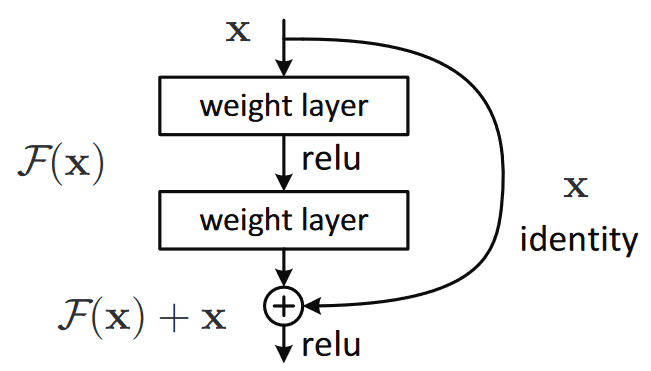 Transformer and LLM v.250618a
30
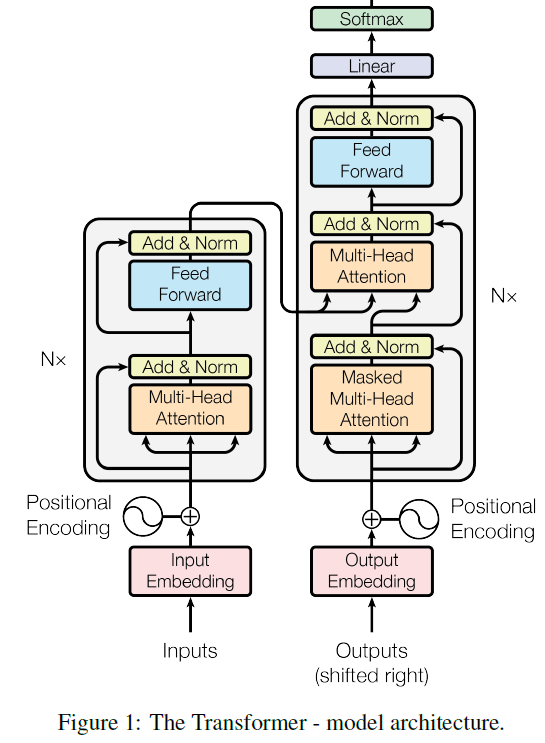 Add and normalization: Add step
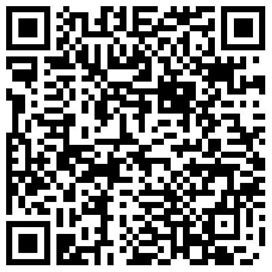 Exercise 6:  Find “?”
Choices:
13.181 ,
13.227,
13.231 ,
13.445 .
Add step
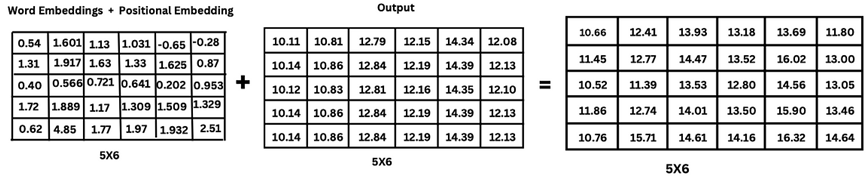 ?
XPE=5x6
Input
XPE=Input(word embeddings positional embedding)
Attention Output
Added Output =5x6
Transformer and LLM v.250618a
31
https://medium.com/@sumith.madupu123/understanding-transformer-architecture-using-simple-math-be6c2e1cdcc7
Answer 6:1.031 + 12.15 is 13.181. (chocie1  is correct)
((10.66 +12.41 +13.93 +13.18+13.69+11.80)/6)=12.61
Exercise 7: Normalization step: Find mean, stdev.p
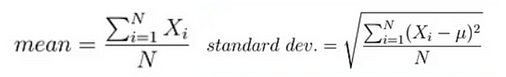 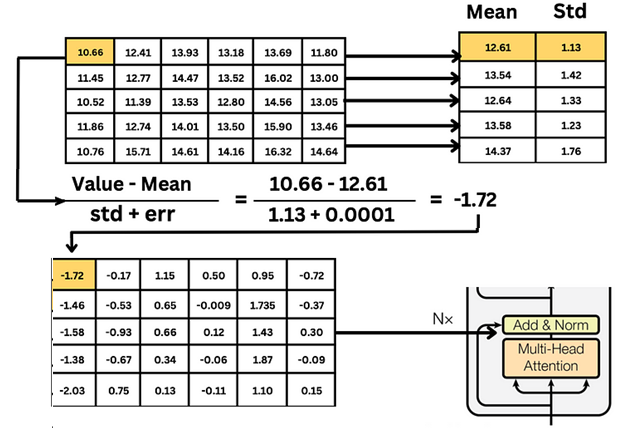 MHATT
Exercise 7:  
Find “?”
Choices:
-1.70
-1.31
-1.72
-1.53
Add and normalization result
=ADDNORM_MHATT
?
MHATT
Transformer and LLM v.250618a
32
Normalization step: Find mean, standard deviation
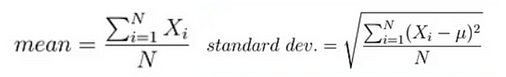 MHATT
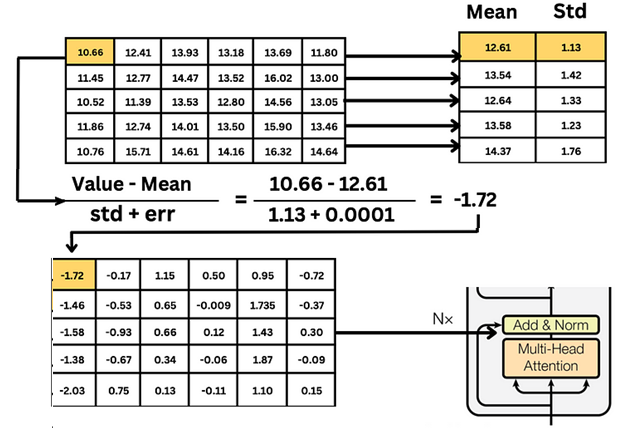 Answer 7:  
Find “?”
Choices:
-1.70
-1.31
-1.72(correct)
-1.53
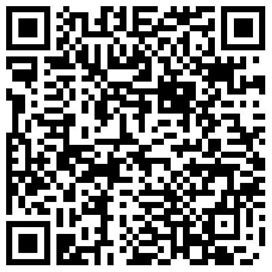 Add and normalization result
=ADDNORM_MHATT
MHATT
Transformer and LLM v.250618a
33
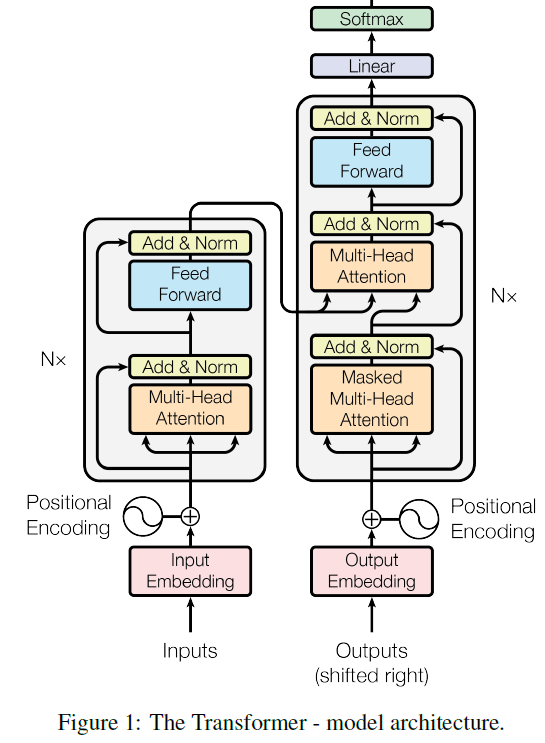 Feed forward step
RELU + linear layer
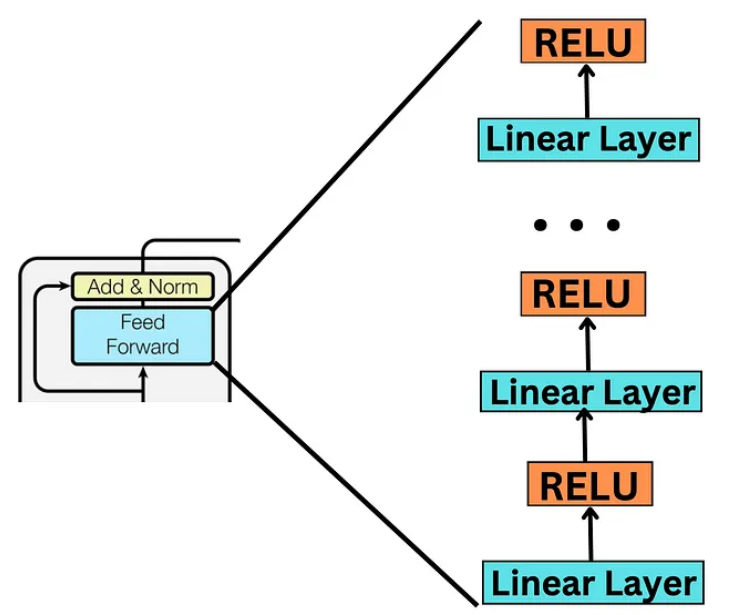 To simplify the discussion we assume we have only one Linear +RELU layer in the “Feed Forward” block in this example.  Real transformers may have more Relu-Linear layers
ADDNORM_MHATT
Transformer and LLM v.250618a
34
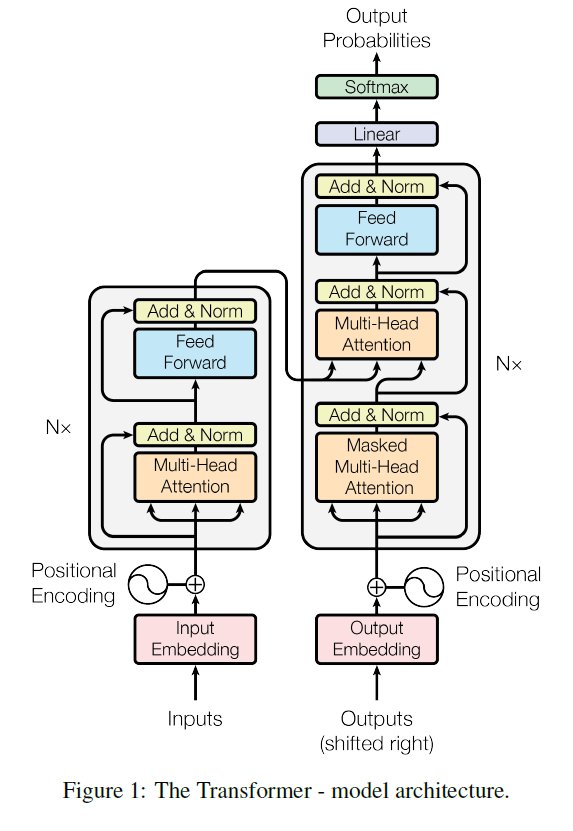 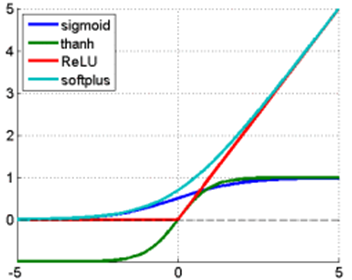 4) Encoder2: Feed forward network (FFN)
RELU
Assume we have only one Linear +RELU layer in the “Feed Forward” block in our example
FFN (Feed forward network)
Transformer and LLM v.250618a
35
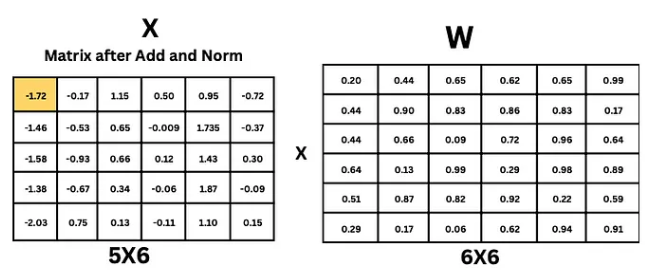 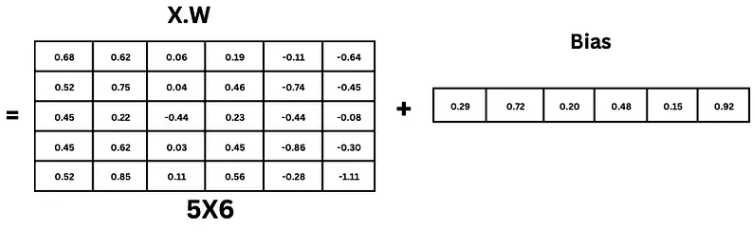 Exercise 8:  
Find “?”
Choices:
0.88
0.97
0.18
0.28
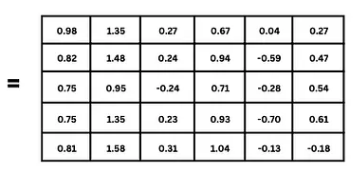 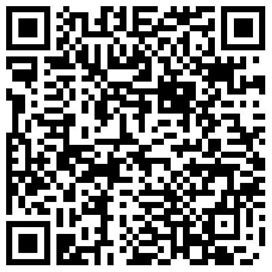 ?
36
Transformer and LLM v.250618a
36
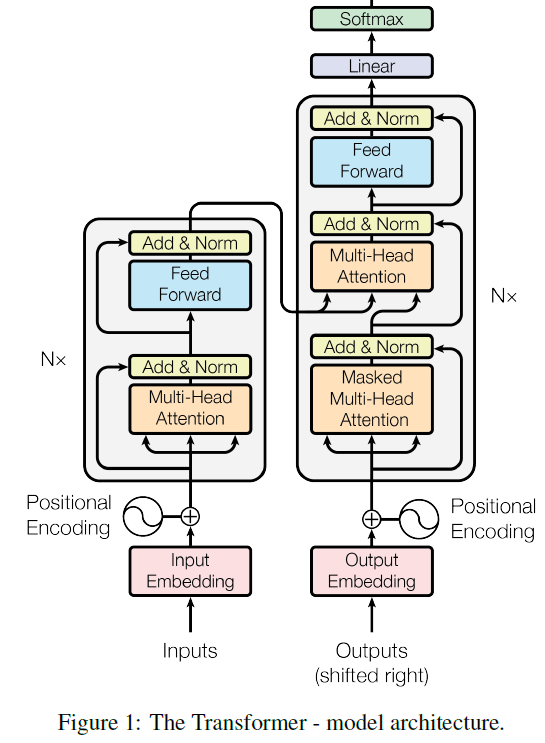 Answer 8 choice 2: 0.68+0.29=0.97 is correct
Add and Norm
Add and Norm again
Add step:
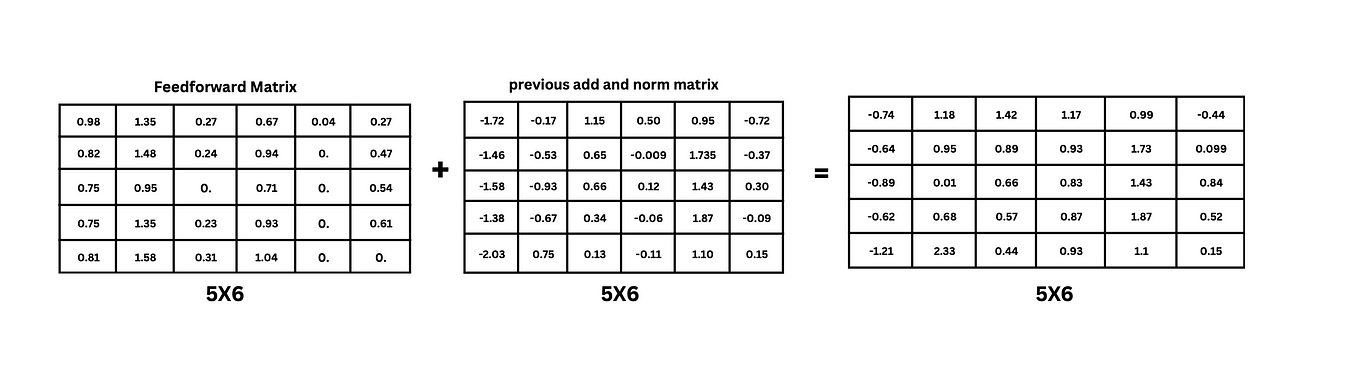 Transformer and LLM v.250618a
37
Add and Norm (again)
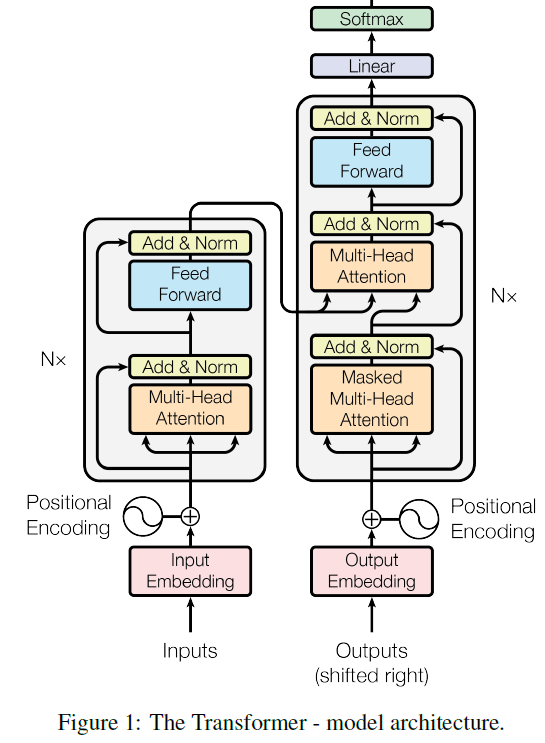 Add and Norm again
Norm step:
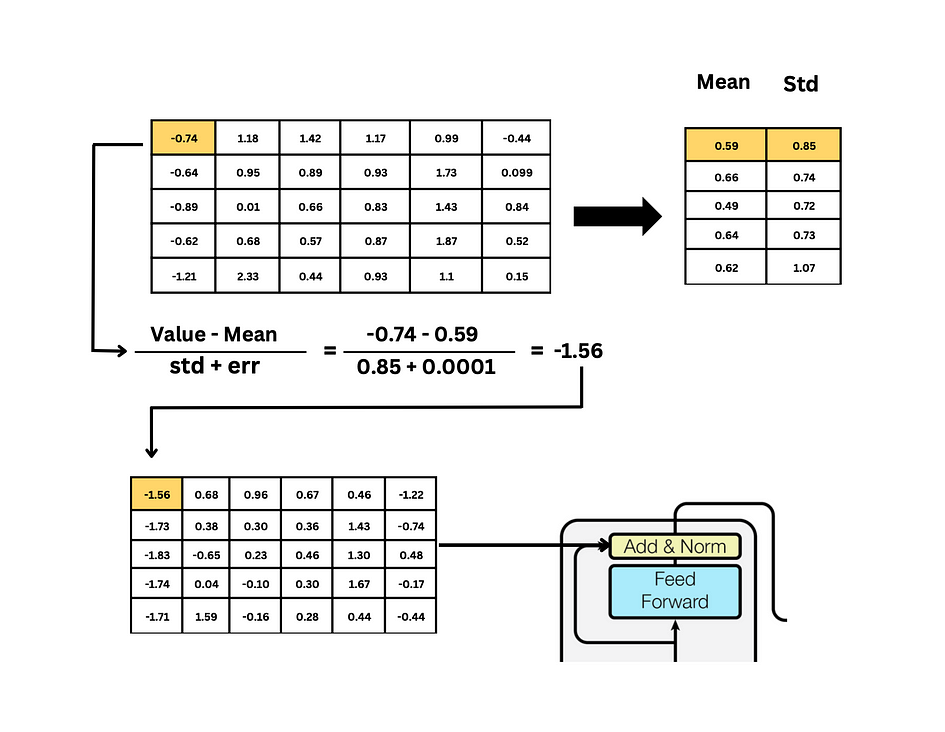 Transformer and LLM v.250618a
38
Encoder + decodeArchitectures are similar except:
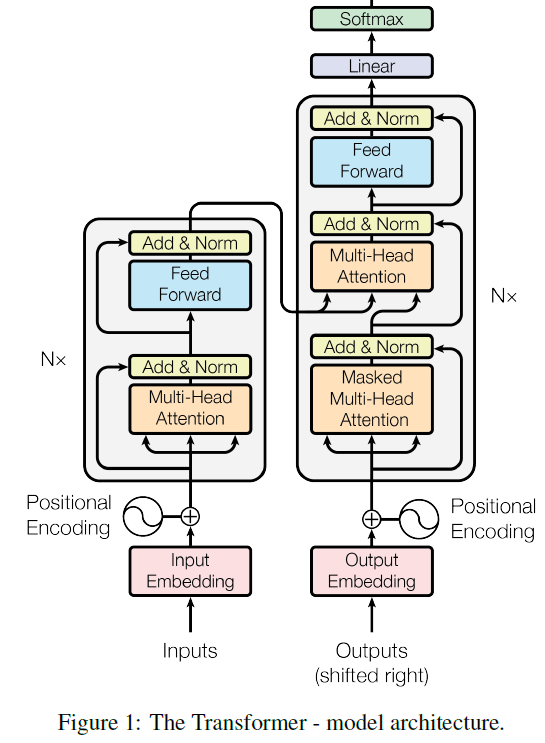 In decoder “Key (K) and Query (Q)” are from the Encoder
“Value (V)” is from the decoder input
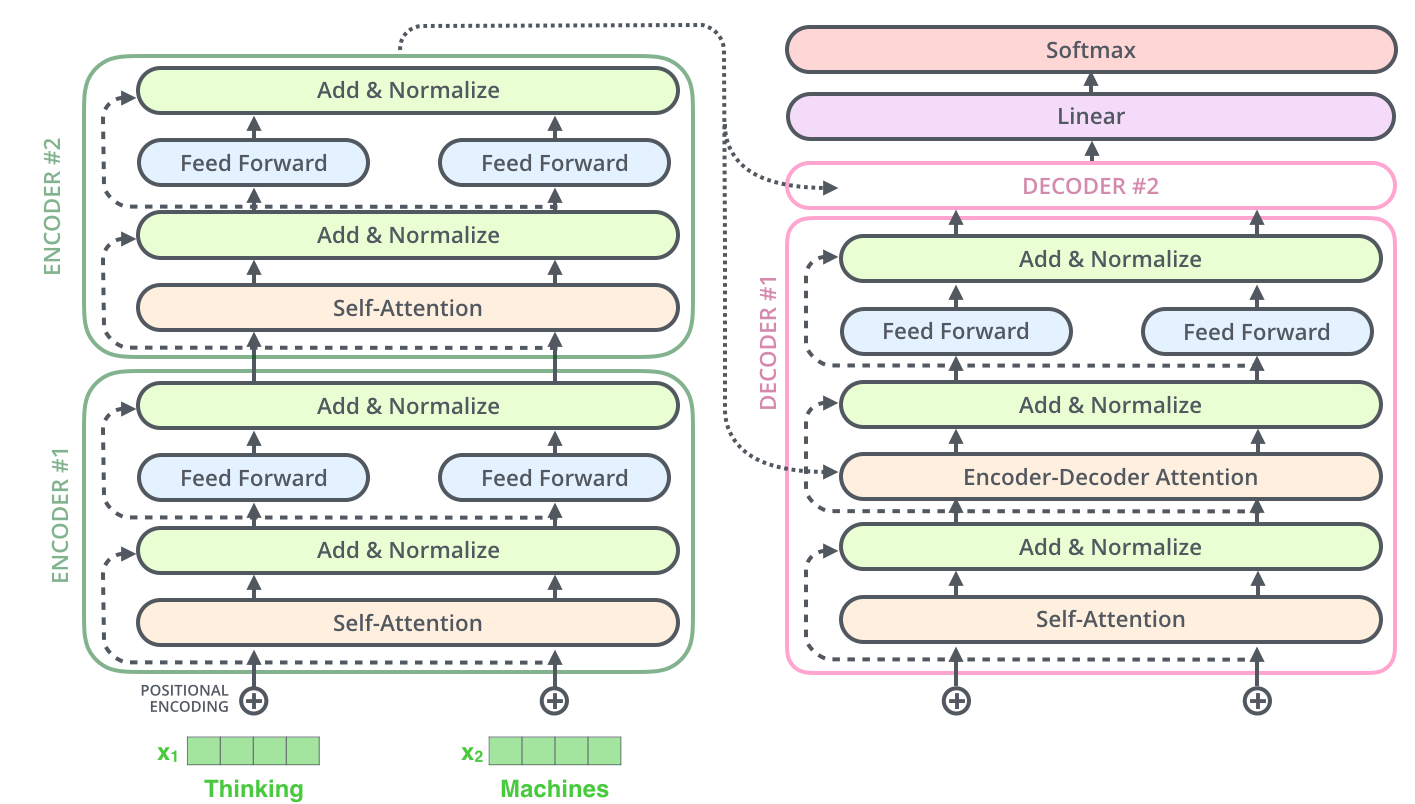 decoder input
Encoder input
Transformer and LLM v.250618a
39
5) Decoder: multi-head self-attention for input/target
target output
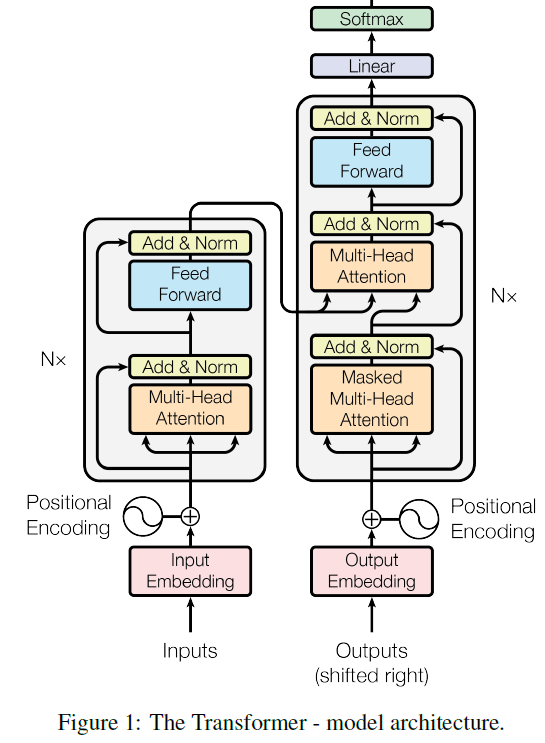 In machine translation:  decoder is similar to the encoder except input is from the “outputs shift right” , we call this input “target input” here.
See the usage of this input in application1: machine translation, later in this ppt.
target input
Transformer and LLM v.250618a
40
6) Decoder: multi-head self-attention for input/target
Similar to the encoder 
except
K,Q are from encoder output	
V is from encoder below it (target input shifted right)
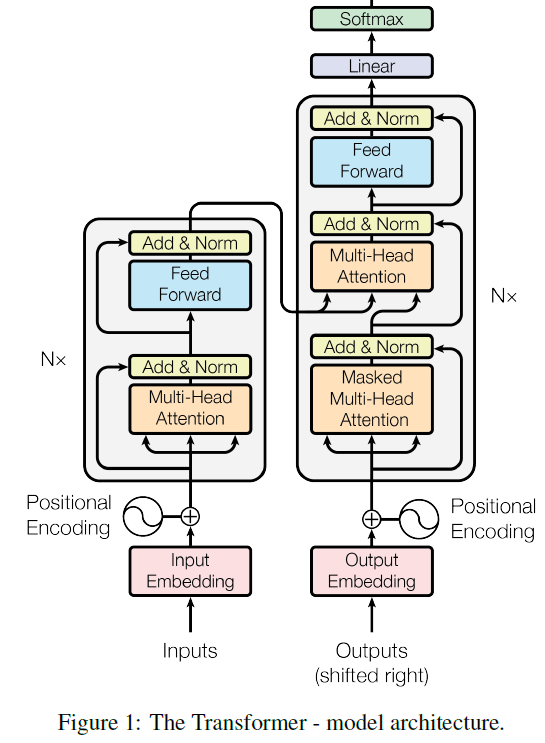 Transformer and LLM v.250618a
41
7)Decoder: feed forward network
The feed-forward layer is weights that is trained during training, and the exact same matrix is applied to each respective token position.
Since it is applied without any communication with or inference by other token positions it is a highly parallelizable part of the model.
The role and purpose is to process the output from one attention layer in a way to better fit the input for the next attention layer.
https://stats.stackexchange.com/questions/485910/what-is-the-role-of-feed-forward-layer-in-transformer-neural-network-architectur
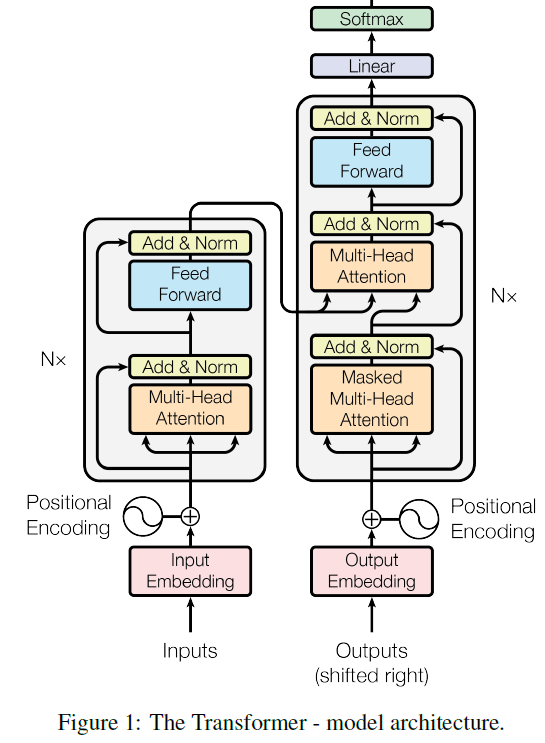 Transformer and LLM v.250618a
42
Target output
Durring training: enter Target input   one by one « I am a student ».
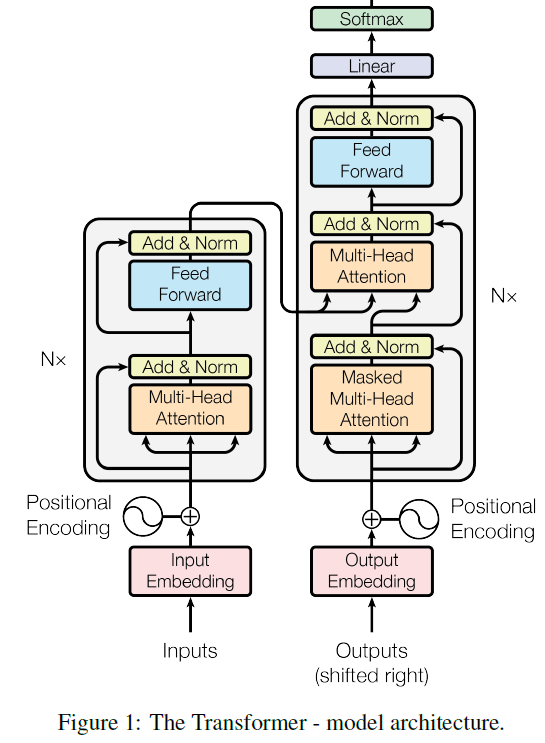 Application1: machine translation
https://www.youtube.com/watch?v=4Bdc55j80l8 
Input: Je suis etudiant (at once)
Every time feed target output to target_input. I.e.
feed « start code » to target input
Taget output at time 1= I, 
feed « I » to  target input 
Taget output at time2= am, 
feed « am » to  target input 
Taget output at time3= a, 
feed « a » to  target input
Taget output at time4= student
feed « student » to  target input
Taget output at time5= end_code
END
For machine translation decoder is step-by-step not parallel. Can be made parallel by teacher forcing https://machinelearningmastery.com/teacher-forcing-for-recurrent-neural-networks/
https://zaai.ai/llms-and-transformers-from-scratch-the-decoder/  - -  (The sequential input process at the decoder can be achieved by applying a moving  mask to select the target input word to the decoder attention mechanism one by one)
Target input
Input : a sentence at one go "Je sui étudiant "
Transformer and LLM v.250618a
43
Application 2: Transformer (BERT uses encoder only, no decoder required) can be used for:
Determine positive or negative movie reviews (Sentiment Analysis)
Automatic answering questions. (Question answering)
Predicts next text (Text prediction)
Robotic writer (Text generation)
Summarization of a long article (Summarization)
Determine word meaning (Polysemy resolution)
Using pre-trained BERT for emotion analysis
Ref: https://huggingface.co/blog/bert-101#1-what-is-bert-used-for
Transformer and LLM v.250618a
44
Example of using BERT: Masked word predictionhttps://www.exxactcorp.com/blog/Deep-Learning/how-do-bert-transformers-workhttps://www.sbert.net/examples/unsupervised_learning/MLM/README.html
Input a sentence and masked one word off
Train at the output given the missing word
So, when similar sentence appear it can fill in the missing word
E.g., BERT is trained using known missing words
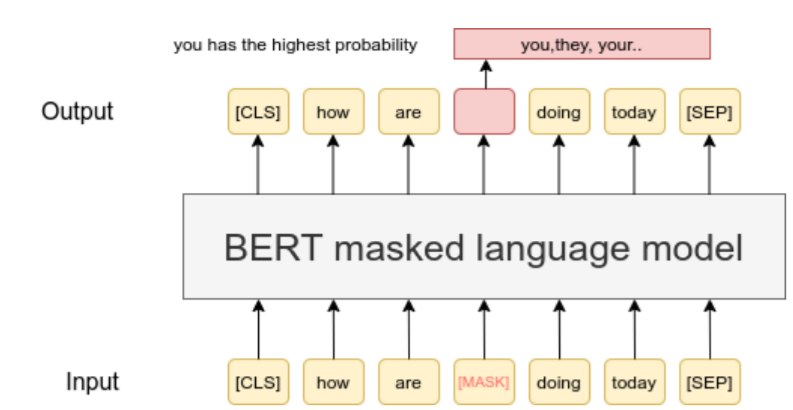 Transformer and LLM v.250618a
45
Example of using BERTemotion analysis
Build Down stream task:
FFN = feed forward network
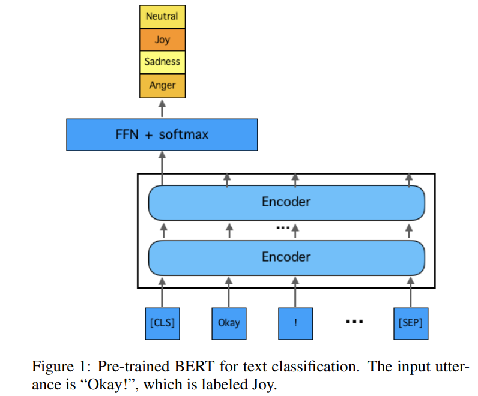 Build a downstream model (using a Transfer learning method ) for emotion classification
Downstream building means built you own application based on some pretrained model like BERT.
EmotionX-HSU: Adopting Pre-trained BERT for Emotion Classification https://arxiv.org/abs/1907.09669
Z
Based on Pre-trained BERT
https://arxiv.org/abs/1810.04805
Pre-trained BERT can be downloaded from 
https://huggingface.co/
Transformer and LLM v.250618a
46
Transformer model parameters
https://www.lesswrong.com/posts/3duR8CrvcHywrnhLo/how-does-gpt-3-spend-its-175b-parameters 
d_model = the dimensionality of the representations used as input to the multi-head attention, which is the same as the dimensionality of the output. One word (or token if subword is used)  is represented by a vector of d_modle length)
n_heads=number of heads in a multi-head
n_layers = number of layers
d_head=dimension of a single head =d_model / n_heads, 
e.g. for GPT3 small: d_head=678/12=64
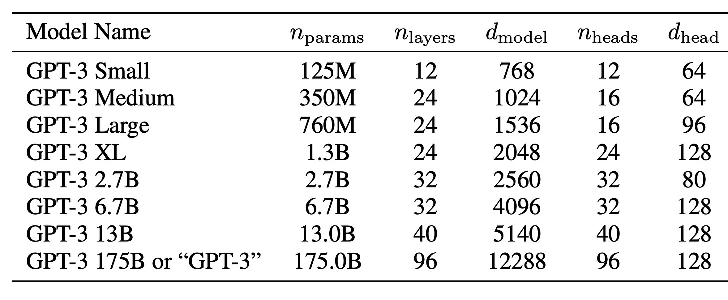 Also ChatGPT 3.5 has maximum token length around 4096 (a sentence length is about 1000-3000 words, because token are sub words)
Transformer and LLM v.250618a
47
https://ai.stackexchange.com/questions/45691/what-should-be-relationship-between-embedding-dimension-and-context-length
Summary on transformer on Natural Language Processing
Basic operation of the transformer  model is studied
Applications of transformers are discussed
Transformer and LLM v.250618a
48
Extension: Application of transformer models : computer vision
KH Wong
Transformer and LLM v.250618a
49
Vision transformer
The Transformer is successful in NLP (Natural  Language Processing).
Hence, researchers explore the idea of using it for computer vision -- Vision transformer. 
See https://en.wikipedia.org/wiki/Vision_transformer 
Transformers are found to overperform classical approaches in object recognition etc.
Transformer and LLM v.250618a
50
The main idea
The Transformer is designed for sequential data,  but image data is parallel. So how to do it? Solution  : Divide the picture into patches (in a grid) and the patches are lined up as a sequence for the transformer (SWIN Transformer uses sifted windows) .
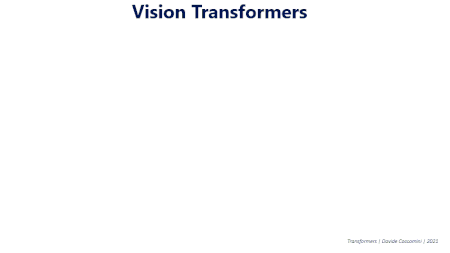 Transformer and LLM v.250618a
51
The Swin Transformerhttps://arxiv.org/abs/2103.14030
The Swin Transformer ("Shifted windows")[7] takes inspiration from standard convolutional neural networks:
Instead of performing self-attention over the entire sequence of tokens, one for each patch, it performs "shifted window based" self-attention, which means only performing attention over square-shaped blocks of patches. One block of patches is analogous to the receptive field of one convolution.
After every few attention blocks, there is a "merge layer", which merges neighboring 2x2 tokens into a single token. This is analogous to pooling (by 2x2 convolution kernels, with stride 2). Merging means concatenation followed by multiplication with a matrix.
It is improved by Swin Transformer V2,[13] which modifies upon the ViT by a different attention mechanism (Figure 1):
layernorm immediately after each attention and feedforward layer ("res-post-norm");
scaled cosine attention to replace the original dot product attention;
log-spaced continuous relative position bias, which allows transfer learning across different window resolutions.
Transformer and LLM v.250618a
52
Part 2: Large Language Models (LLM)
KH Wong
Transformer and LLM v.250618a
53
Induction
Large Language Models (LLM) model can exchange information intelligently with human using text, such as answer questions when asked.
Currently uses Transformer as the work horse
Use decoder-only transformers
Becoming popular and essential in Artificial intelligence
Transformer and LLM v.250618a
54
Overview
Decoder-only transformer
Training of Large Language Models  LLM
Pretraining
Experiments with Opensource model Lamma3
Transformer and LLM v.250618a
55
Basic concept
of Large Language Models  LLM
Transformer and LLM v.250618a
56
The key idea: Next token prediction
Next token prediction (also known as the standard language modeling objective)—the workhorse behind all causal language models.
Language Model Training and Inference: From Concept to Code 
Background:
The Transformer Architecture [link]
Decoder-Only Transformers [link]
Programming
Neural Nets in PyTorch [link]
PyTorch Distributed Overview [link]
Distributed Data Parallel in PyTorch [link]
Transformer and LLM v.250618a
57
The Transformer model
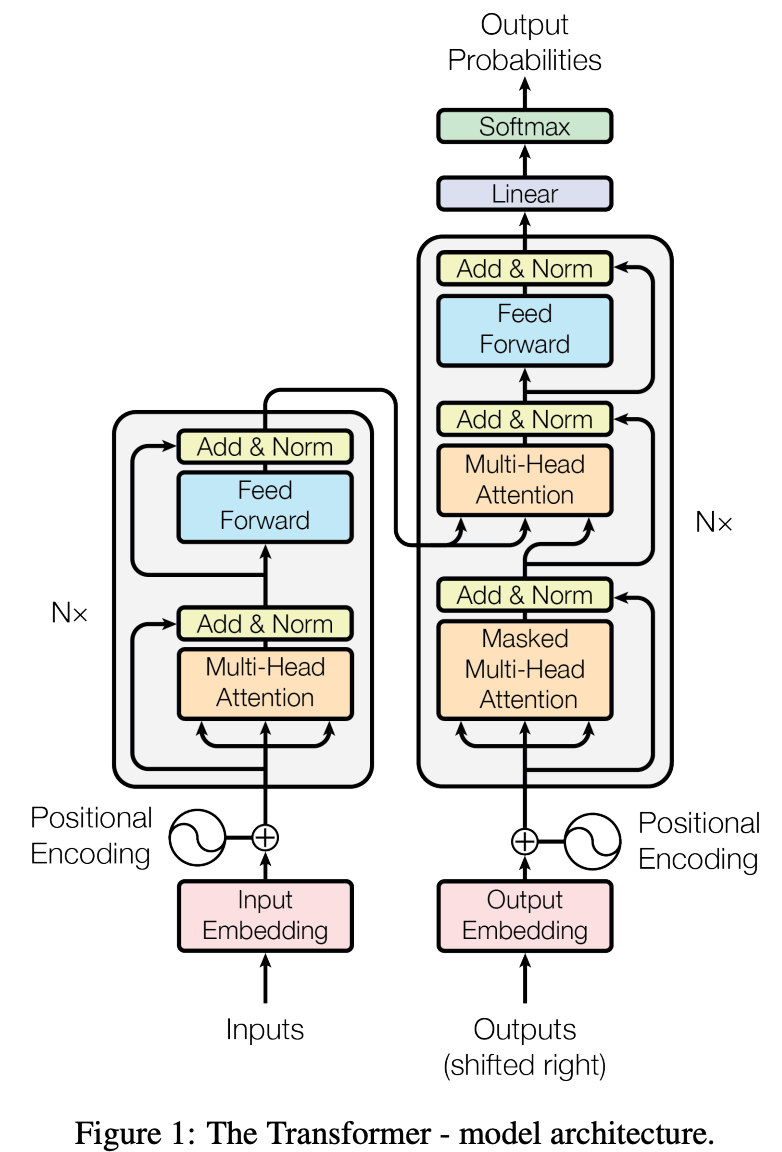 Language Models: GPT and GPT-2 - by Cameron R. Wolfe, Ph.D.
Transformer and LLM v.250618a
58
The model : Token embedding
Tokens may contain sub-words : Workpieces Tokenization https://botpenguin.com/glossary/wordpiece-tokenization 
Tokenization turns texts into numbers.
According to OpenAI, one token is about four characters and ¾ words in English (100 tokens  75 words)
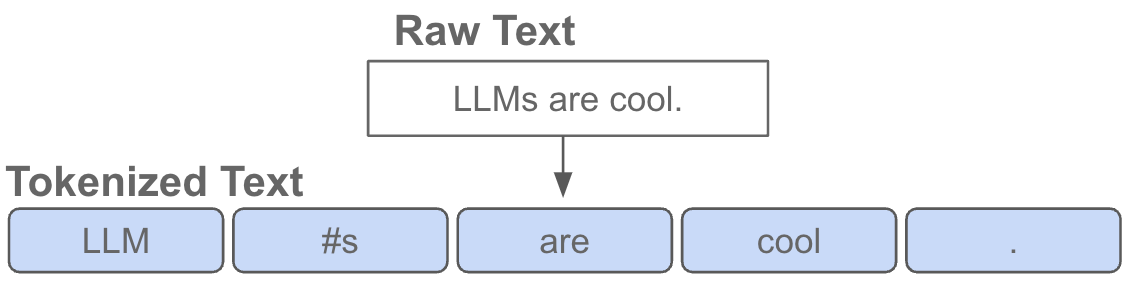 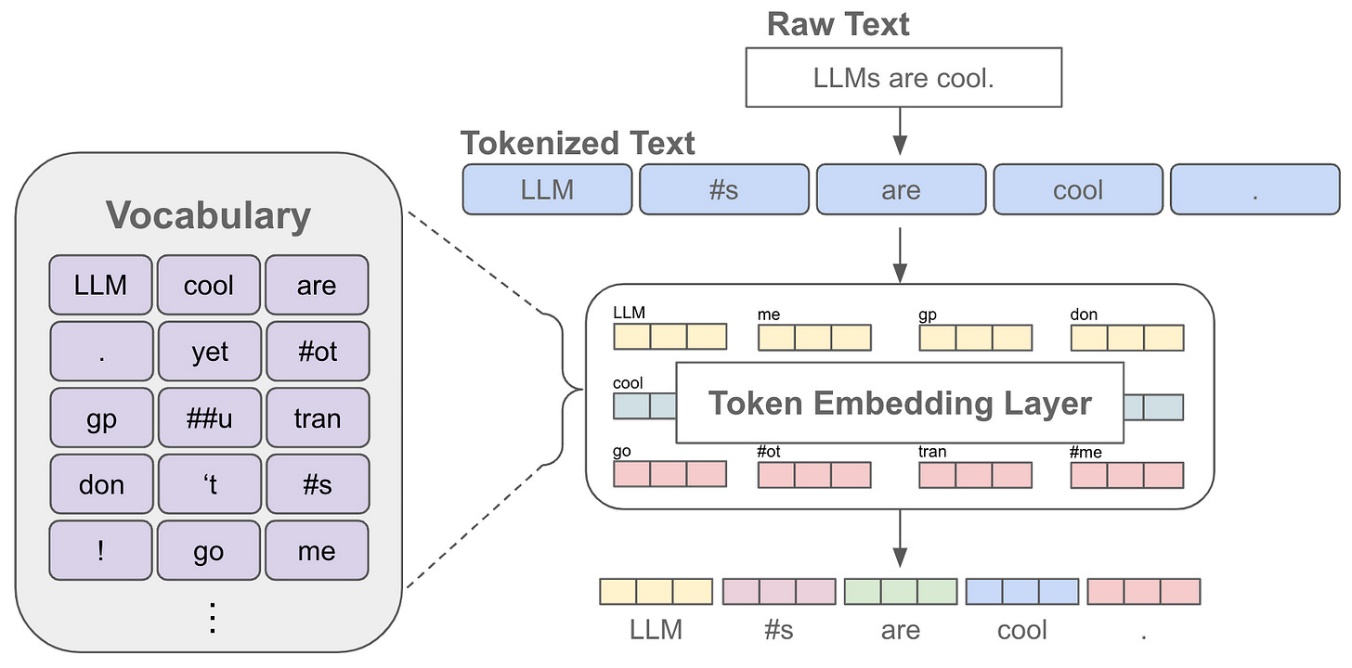 Transformer and LLM v.250618a
59
The model: Token embedding- Positional embedding
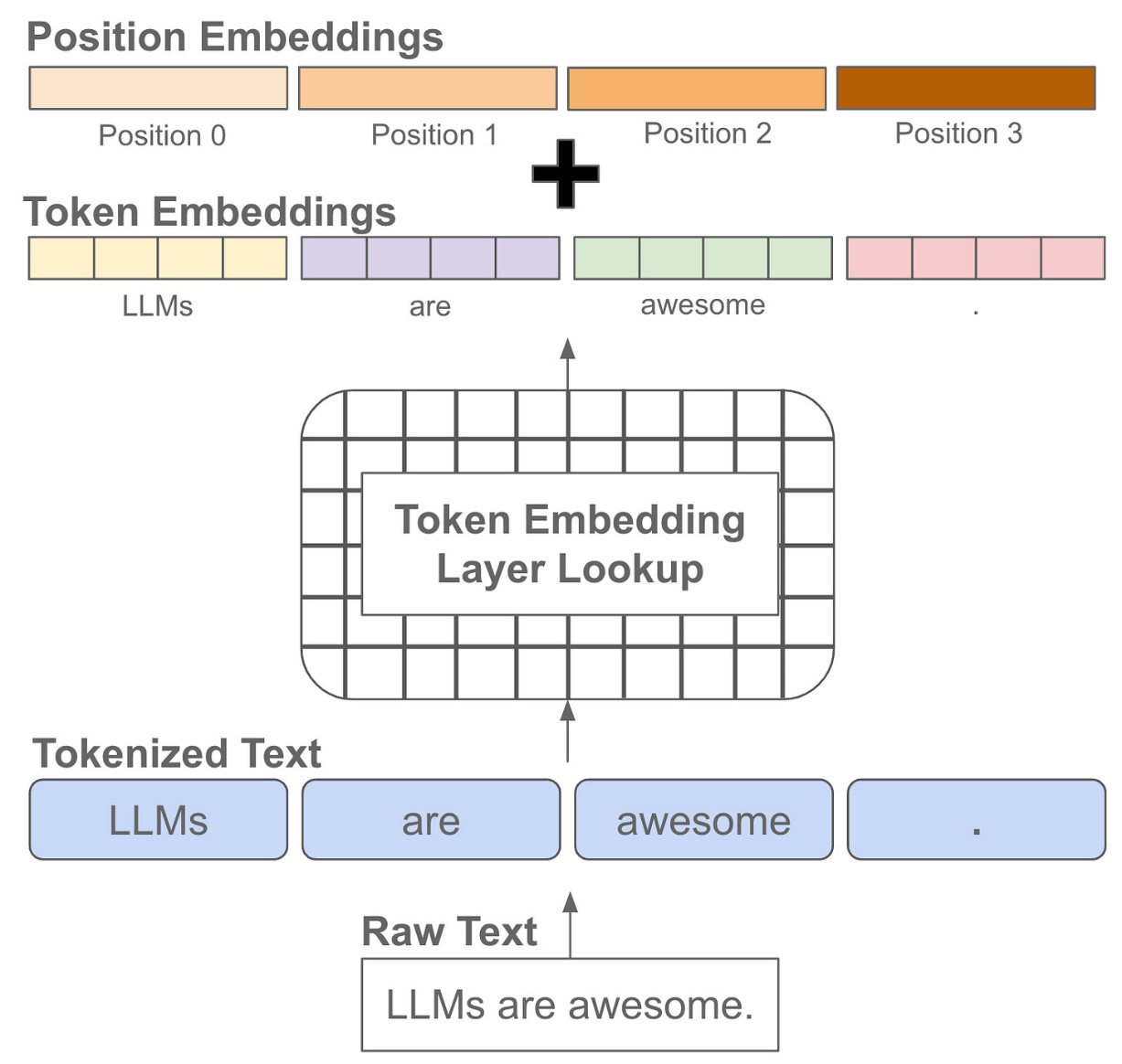 Trainable
Context window
Transformer and LLM v.250618a
60
The model: Decoder-only transformer
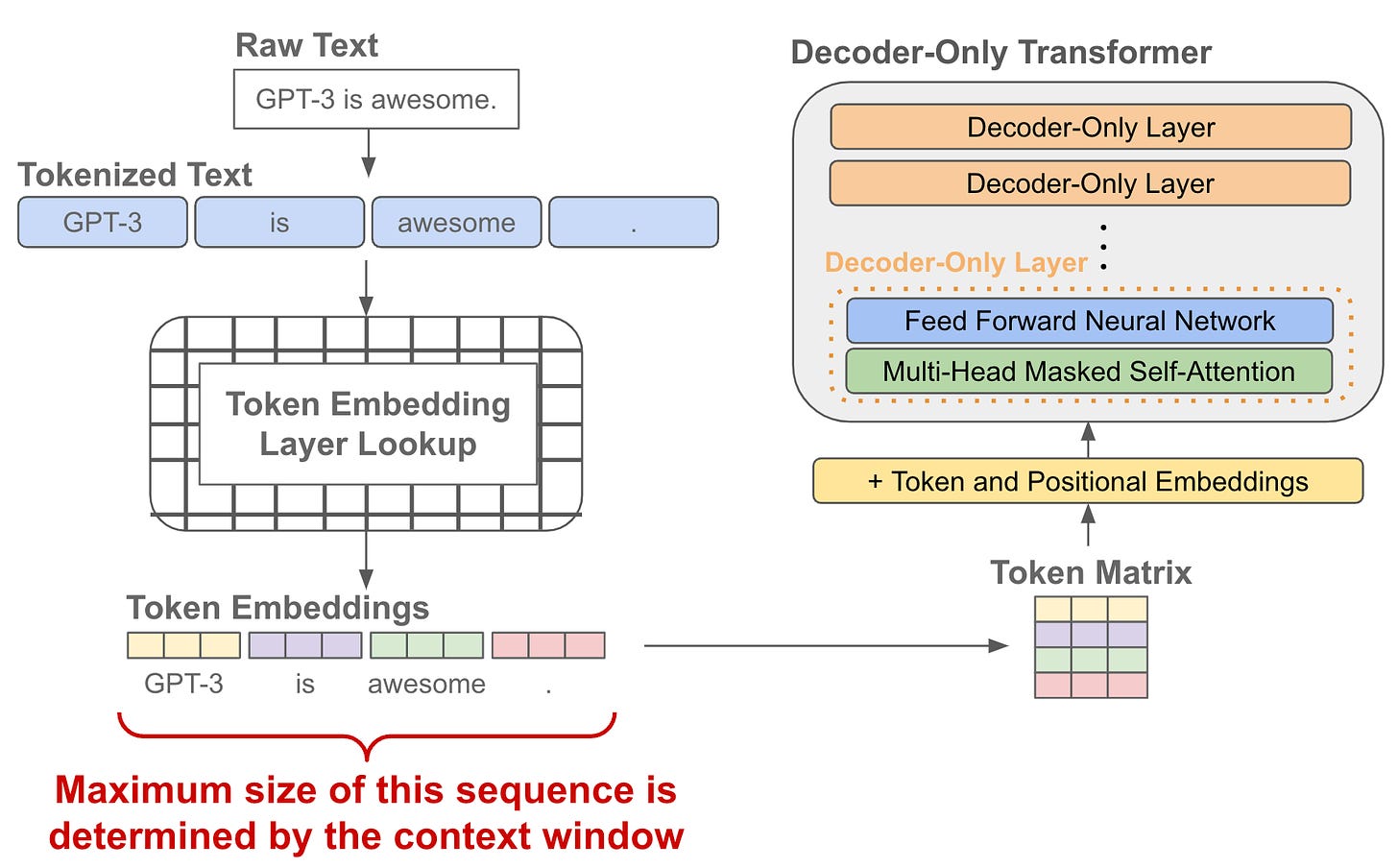 Trainable
Context window
Transformer and LLM v.250618a
61
The model
Predicting the next token.
Output: Produces a corresponding output vector for each token embedding
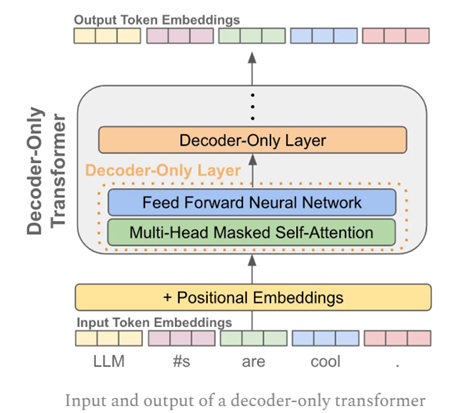 Input: pass these vectors into a decoder-only transformer
Transformer and LLM v.250618a
62
Context window size comparison
https://ogre51.medium.com/context-window-of-language-models-a530ffa49989 
Deepseek v3 context window = 128,000
=number tokens that can be handled at the same time
A token is a word or subworld.
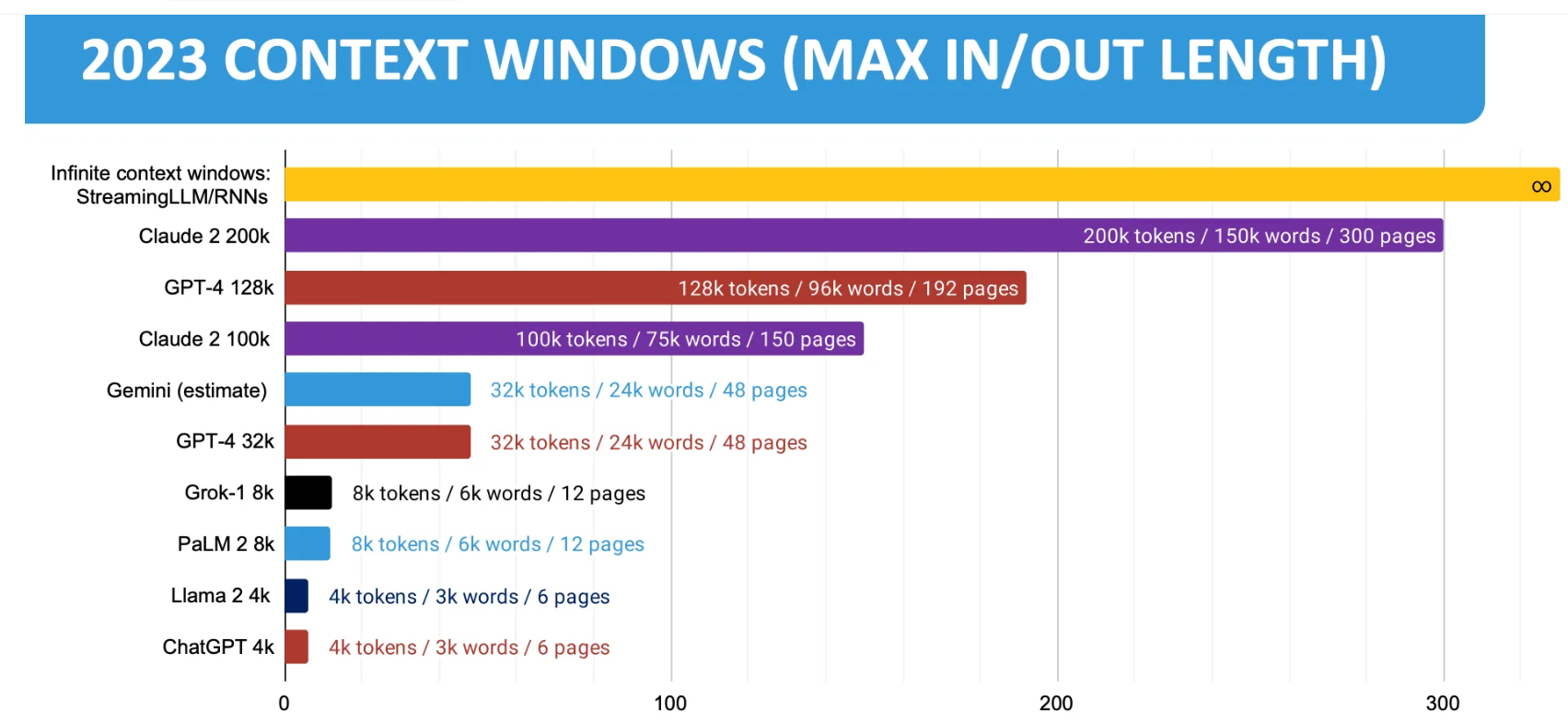 Transformer and LLM v.250618a
63
Language model training
https://cameronrwolfe.substack.com/p/language-model-training-and-inference
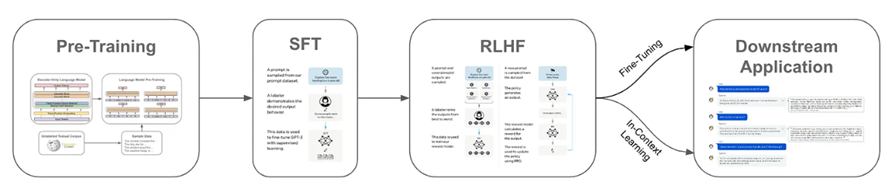 Pre-training : Use the whole (broad) dataset to train the system to produce the base model. https://www.sapien.io/blog/fine-tuning-vs-pre-training-key-differences-for-language-models 
  
Supervised fine-tuning (SFT) : For a specific application. Use a small set of labeled data (provided by the application engineer) to train the base model for the application. 

Reinforcement Learning from Human Feedback (RLHF): Further training by giving reward to correct answers.
https://klu.ai/glossary/supervised-fine-tuning
Transformer and LLM v.250618a
64
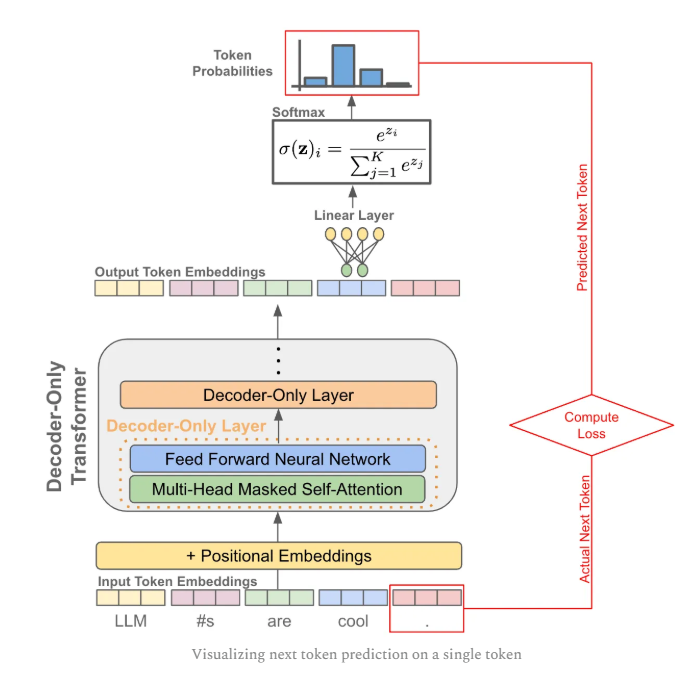 Training
Next token prediction training to minimize Loss
Transformer and LLM v.250618a
65
Training by next token prediction: provide the initial sequence, then predict the next token.Can be used for training and inference
d
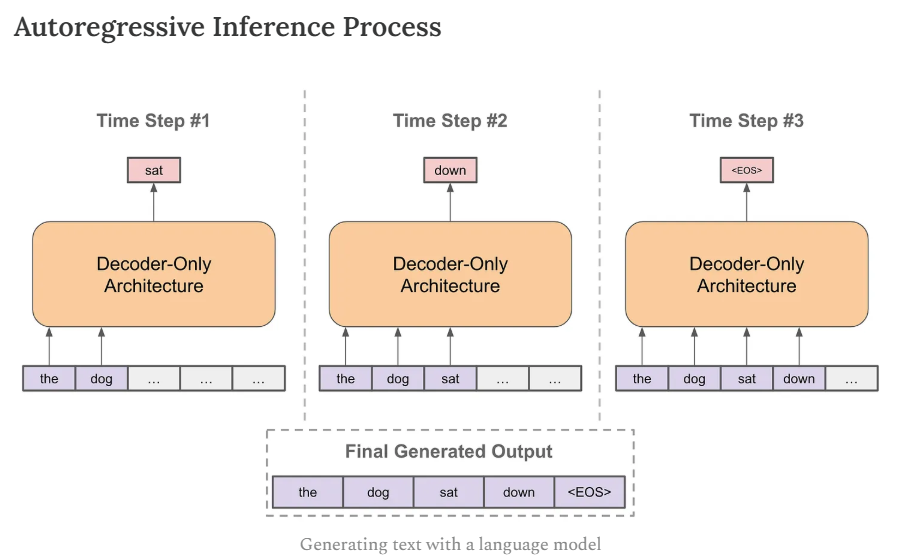 https://cameronrwolfe.substack.com/p/language-model-training-and-inference
Transformer and LLM v.250618a
66
Implementation: Build Pre-train model using Next Token Prediction
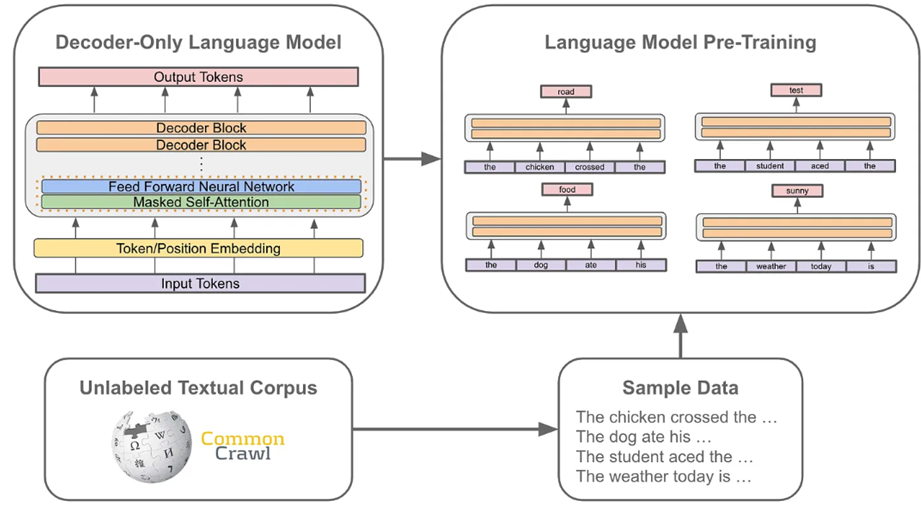 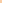 develop sample sentence data
https://arxiv.org/html/2412.02595v1
Obtain huge  data from www:
 https://commoncrawl.org/
67
Transformer and LLM v.250618a
ExperimentsLlama3.2_(1B_and_3B)-Conversational.ipynb – Colab
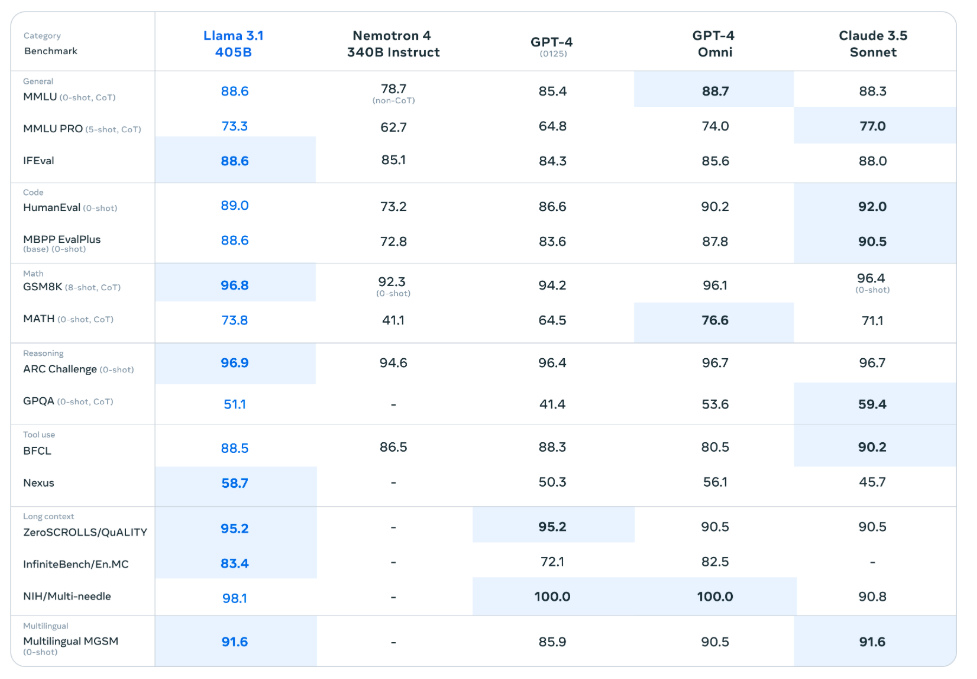 MMMLU
HumanEval
GSM8K
ARC challenge
BFCL
Transformer and LLM v.250618a
68
How to evaluate a Large Language Model (LLM) : some benchmarks
MMLU:MMLU consists of about 16,000 multiple-choice questions spanning 57 academic subjects including mathematics, philosophy, law, and medicine. It is one of the most commonly used benchmarks for comparing the capabilities of large language models, with over 100 million downloads as of July 2024
https://en.wikipedia.org/wiki/MMLU 
HumanEval: HumanEval is a benchmark dataset developed by OpenAI that evaluates the performance of large language models (LLMs) in code generation tasks. https://www.datacamp.com/tutorial/humaneval-benchmark-for-evaluating-llm-code-generation-capabilities 
GSM8K: GSM8K tests an LLM’s mathematical reasoning skills. It has a corpus of 8,500 grade-school math word problems. Solutions are collected in the form of natural language instead of mathematical expressions. AI verifiers are trained to evaluate model solutions.  https://www.ibm.com/think/topics/llm-benchmarks 
AI2 Reasoning Challenge (ARC): ARC measures an LLM’s question answering and reasoning abilities through a series of more than 7,000 grade-school natural science questions. 
BFCL Leaderboard: The Berkeley Function Calling Leaderboard V3 (also called Berkeley Tool Calling Leaderboard V3) evaluates the LLM's ability to call functions (aka tools) accurately.  https://gorilla.cs.berkeley.edu/leaderboard.html
Transformer and LLM v.250618a
69
After pre-tuning you may use it in 2 ways:
1) Fine tuning training: Fine-tuning refers to taking the weights trained in the general model and then continuing training a bit using your specific data.
2) Prompt engineering : Prompt engineering, on the other hand, modifies the input prompt to guide the model's output without retraining for data—offering a less resource-intensive customization method.
Prompt engineering example:
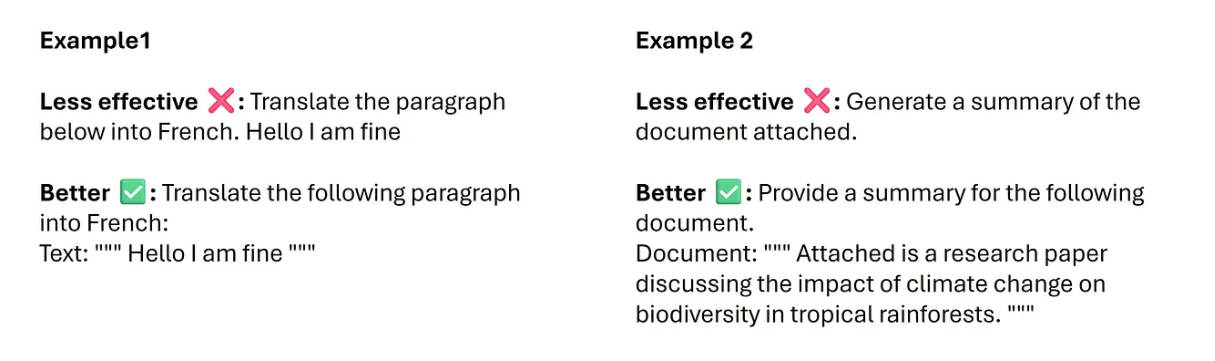 Transformer and LLM v.250618a
70
https://medium.com/@alishafique3/llm-prompt-engineering-techniques-and-best-practices-7cc0f46467e9
Fine tuning
Common crawl
https://commoncrawl.org/
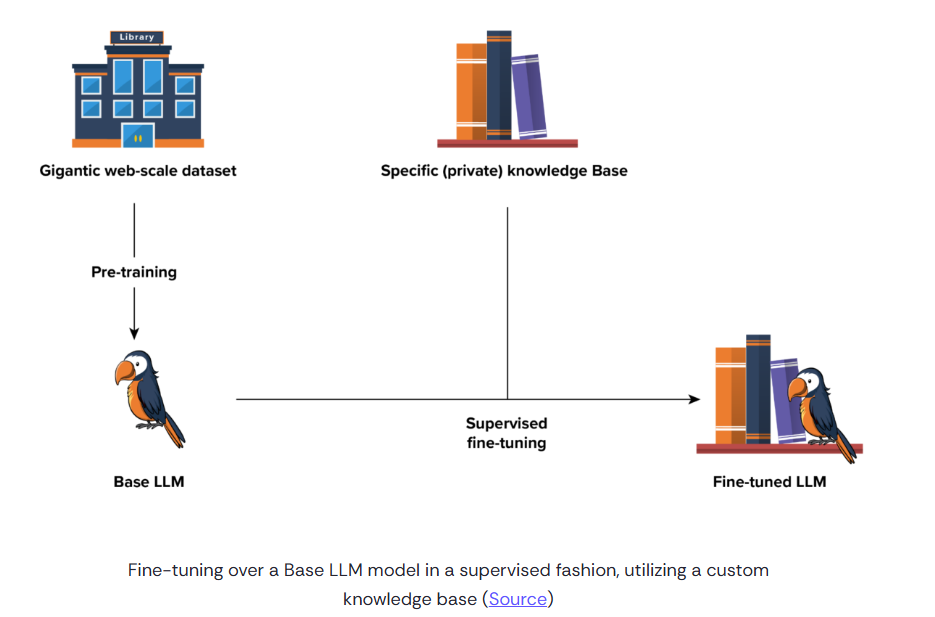 Specific data set In https://discuss.huggingface.co/

e.g.. https://huggingface.co/datasets/tatsu-lab/alpaca
Base model
e.g. GPT4, Lamma
ChatGPT4
e.g. Lamma question/answer
Transformer and LLM v.250618a
71
The fine-tuning process steps
Data selection and preparation : Selecting high-quality, relevant data is an important first step. …Preparing this data involves cleaning, labeling (if applicable), and possibly augmenting it to ensure the model has a robust dataset to learn from.
Hyperparameter adjustments : You can alter the model’s hyperparameters or incorporate task-specific layers to better suit particular tasks. Low-Rank Adaptation (LoRA), may also be used. LoRA is a popular and lightweight training technique that significantly reduces the number of trainable parameters. It works by inserting a smaller number of new weights into the model, and only these are trained. 
Training and optimization :The crux of fine-tuning involves training the model further on the selected dataset.
Transformer and LLM v.250618a
72
Pros and cons of fine-tuning
Pros include:
Enhanced accuracy and performance on domain-specific tasks.
Ability to leverage pre-existing knowledge from the base model (also called foundation model), reducing the need for extensive training from scratch.
cons include
Requires significant computational resources and time for huge models.
Risk of overfitting, making the model less effective on general tasks or unseen data within the same domain.
Transformer and LLM v.250618a
73
Fine-tuning can make a pre-trained LLM  to be come a useful chatbot
Fine-tuning is the training continuation of general large model to make the model capable of a specific task. I.e. train the system to be a cardiologist.
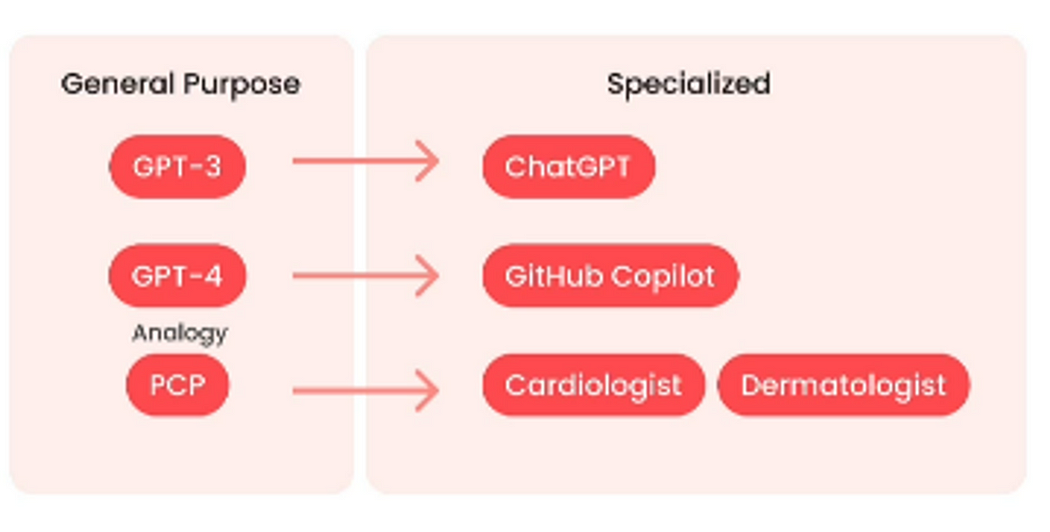 E.g. pre-trained LLM
As a transformer-based model, GPT-4 uses a paradigm where pre-training using both public data and "data licensed from third-party providers" is used to predict the next token. 
https://en.wikipedia.org/wiki/GPT-4
After fine tuning
ChatGPT is based on particular GPT foundation models, namely GPT-4, GPT-4o and GPT-4o mini, that were fine-tuned to target conversational usage.[18] 
https://en.wikipedia.org/wiki/ChatGPT
Transformer and LLM v.250618a
74
Another fine-tuning step:
Reinforcement learning human feedback(RLHF)
It is a trial-and-error interactive method, the system proses a solution ,, it gains reward if correct and lose if fail.
Just like human learning process:  make random decisions and gain reward or penalty for their actions.
Transformer and LLM v.250618a
75
Reinforcement learning (RL)
Transformer and LLM v.250618a
76
There are four fundamental terms in Reinforcement Learning (RL):
action, 
state, 
policy, and 
reward. A policy can be thought of as the brain of the agent. At first, there is no policy and the agent takes random actions. And by observing the rewards after certain actions, the policy is being created.
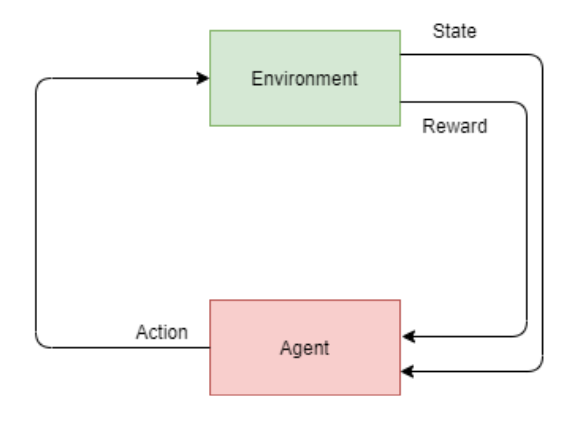 Transformer and LLM v.250618a
77
Reinforcement fine tuning LLMs
You can use two methods to update weights
Human expert
Use a reward model to classify outputs of the LLM
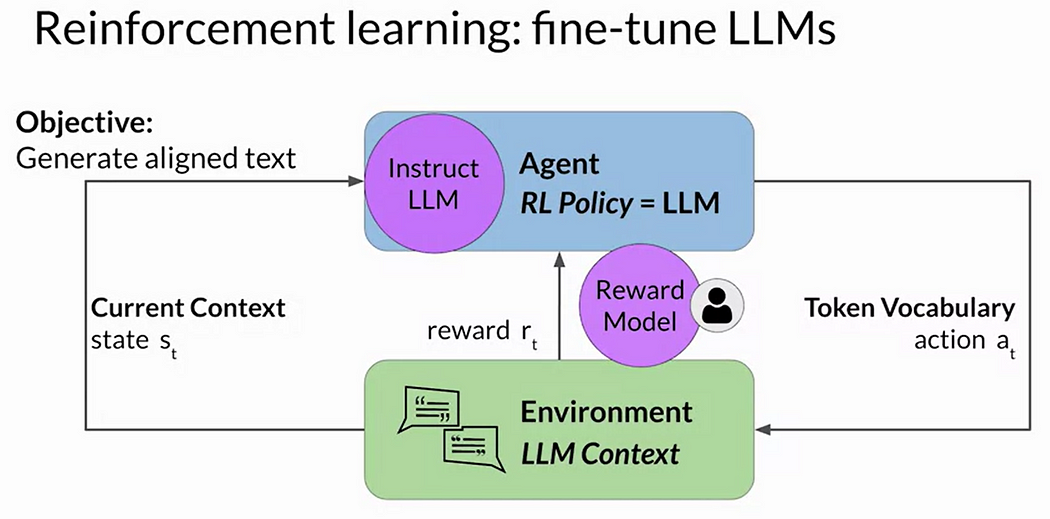 Everything to learn about Large Language Models(Part 2/3 Pre-training and Fine-tuning) | by Kerem Aydın | Medium
Transformer and LLM v.250618a
78
Case study of LLMs: Llama vs GPT https://zh.wikipedia.org/wiki/Facebook https://openai.com/
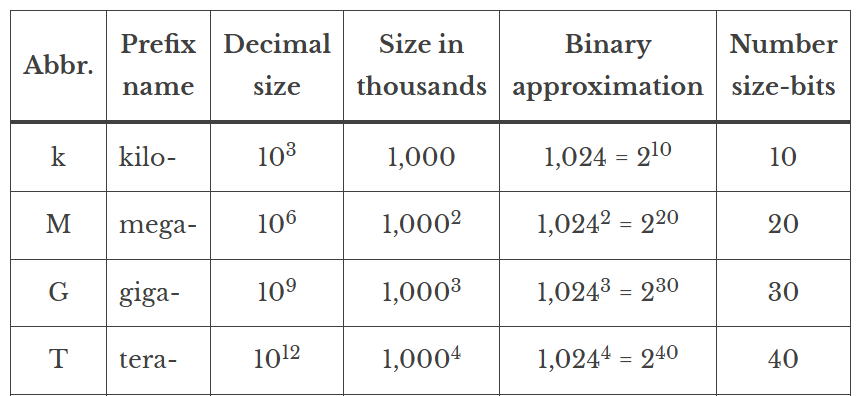 Llama 3.2 has 90B parameters, trained from about 200 billion tokens.
GPT-3 has 175B parameters, trained on about 45TB of text data from different sources https://www.springboard.com/blog/data-science/machine-learning-gpt-3-open-ai/ 
GPT-4 is estimated to have >1 trillion parameters https://cobusgreyling.medium.com/what-are-realistic-gpt-4-size-expectations-73f00c39b832
1G=2^30=1073741824 (in binary format)
1 billion(B)=10^9=1000000000 (decimal format) https://cryptosmith.com/2013/10/18/memory-sizes-kilo-mega-giga-tera-peta-exa/
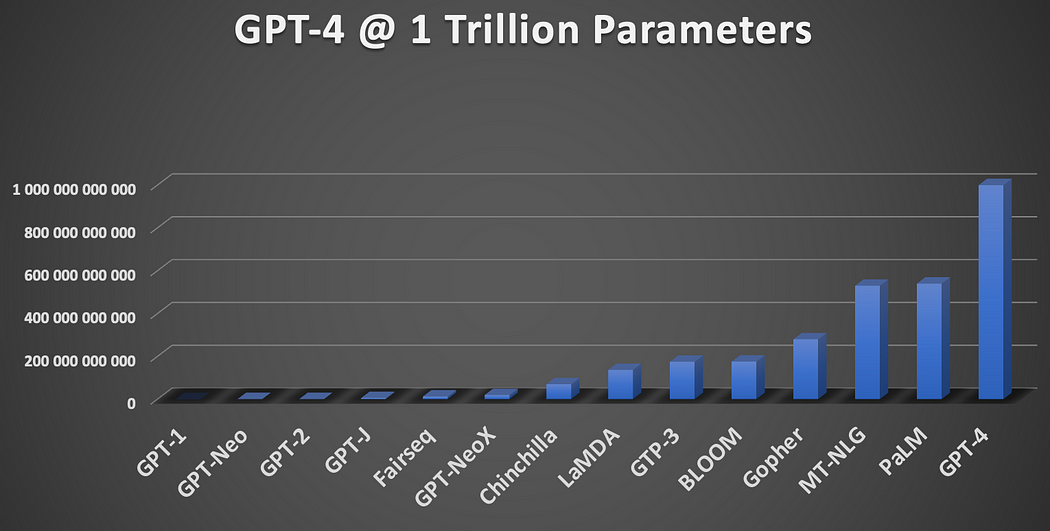 Transformer and LLM v.250618a
79
Large language model distillation
Learn from a  larger model
It can reduce the storage size of a model which can have similar accuracy as the larger model. 
It is less expensive to produce
ref: Model Distillation in the API | OpenAI 
Example DeepSeek
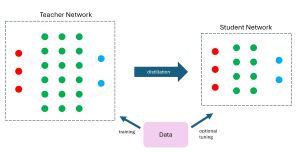 Transformer and LLM v.250618a
80
Experiment1: Free colab account only have limited use of GPU.
llama (Llama3.1_(8B)-Alpaca.ipynb) tested ok on colab https://colab.research.google.com/github/unslothai/notebooks/blob/main/nb/Llama3.1_(8B)-Alpaca.ipynb#scrollTo=VZ6PSFBnZjnZ 
Experiment 1:
# alpaca_prompt = Copied from above
FastLanguageModel.for_inference(model) # Enable native 2x faster inference
inputs = tokenizer(
[
    alpaca_prompt.format(
        "give the heights ",#instruction
        "5 highest mountains on earth", # input
        "", # output - leave this blank for generation!
    )
], return_tensors = "pt").to("cuda")
outputs = model.generate(**inputs, max_new_tokens = 200, use_cache = True)
tokenizer.batch_decode(outputs)
User can 
modify these
Transformer and LLM v.250618a
81
Result of experiment 1:
['<|begin_of_text|>Below is an instruction that describes a task, paired with an input that provides further context. Write a response that appropriately completes the request.\n\n### Instruction:\ngive the heights \n\n### Input:\n5 highest mountains on earth\n\n### Response:\nThe 5 highest mountains on earth are:\n\n1. Mount Everest - 8,848 meters (29,029 feet)\n2. K2 (Mount Godwin-Austen) - 8,611 meters (28,251 feet)\n3. Kanchenjunga - 8,586 meters (28,169 feet)\n4. Makalu - 8,485 meters (27,838 feet)\n5. Lhotse - 8,516 meters (27,940 feet)<|end_of_text|>']
Transformer and LLM v.250618a
82
Experiment2 with llama (Llama3.1_(8B)-Alpaca.ipynb) tested ok on colabhttps://colab.research.google.com/github/unslothai/notebooks/blob/main/nb/Llama3.1_(8B)-Alpaca.ipynb#scrollTo=VZ6PSFBnZjnZ
# alpaca_prompt = Copied from above
FastLanguageModel.for_inference(model) # Enable native 2x faster inference
inputs = tokenizer(
[
    alpaca_prompt.format(
        "write me a story of 500 words starting from the following words", # instruction
        "Once upon a time", # input
        "", # output - leave this blank for generation!
    )
], return_tensors = "pt").to("cuda")
outputs = model.generate(**inputs, max_new_tokens = 500, use_cache = True)
tokenizer.batch_decode(outputs)
modified
Transformer and LLM v.250618a
83
Result of experiment 2:
Once upon a time, in a faraway land, there lived a young princess named Arielle. She was known for her kind heart, beautiful voice, and love for adventure. One day, while out exploring the forest, she came across a mysterious crystal that glowed with a bright light. Curious, she picked it up and placed it in her pocket.\n\nThe next day, when she arrived at the castle, she noticed that the crystal had grown brighter and was now glowing with a golden hue. Intrigued, she decided to investigate further. She took the crystal to her father, the king, and he summoned his trusted advisor, the wizard Merlin. Together, they studied the crystal and discovered that it was a powerful artifact that held the key to unlocking a great mystery.\n\nArielle\'s father, the king, decided to send her on a quest to find the answer to the mystery. She set off on her journey, accompanied by her faithful servant, Pippin, and a small band of loyal knights. Along the way, they encountered many dangers and challenges, but Arielle\'s courage and determination never wavered.\n\nAs they traveled, the crystal continued to grow brighter, leading them to the heart of the mystery. They arrived at a hidden valley, where they discovered an ancient temple. Inside, they found a powerful magical force that had been sealed away for centuries. With the help of the crystal, they were able to unlock the force and restore balance to the land.\n\nArielle\'s quest was a success, and she returned to the castle a hero. She was rewarded with a place of honor in the royal court, and her name was remembered for generations to come. The crystal, now known as the "Crystal of Light and Power," was placed in the castle\'s royal treasury, where it remained a source of wonder and inspiration for all who came to see it.<|end_of_text|>']
Transformer and LLM v.250618a
84
Experiment 3 Llama 3.2
https://huggingface.co/unsloth/Meta-Llama-3.1-8B 
Llama 3.2 Conversational notebook. Free Colab
Llama 3.2 Vision finetuning - Radiography use case. Free Colab
https://colab.research.google.com/github/unslothai/notebooks/blob/main/nb/Llama3.2_(1B_and_3B)-Conversational.ipynb#scrollTo=J-IRbDfRp03Y 
Students are encouraged to try it themselves.
Transformer and LLM v.250618a
85
Student exercises: Explore more on fine-tuning datasets
You may use these datasets to fine-tune a base LLM model (also called foundation model) for some applications
https://huggingface.co/datasets 






10 Datasets for Fine-Tuning Large Language Models
https://odsc.medium.com/10-datasets-for-fine-tuning-large-language-models-d27f5a9b2a9a
Enter your search key, e.g.  Conversation, story, Logic, math, calculus, chemistry….etc.
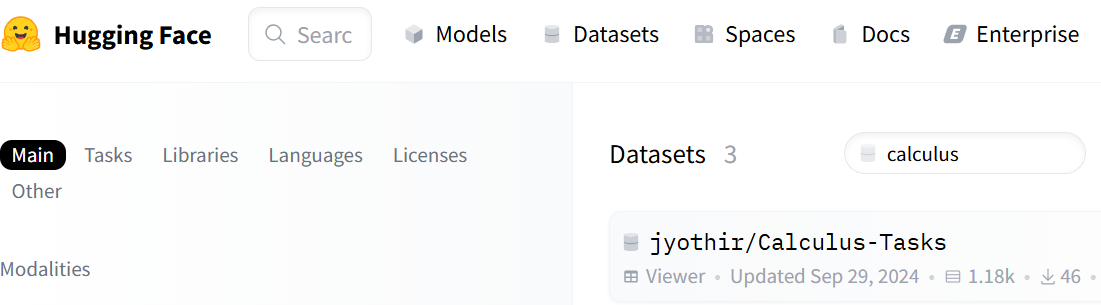 Transformer and LLM v.250618a
86
Conclusions
Introduced how transformer is used for building large language model (LLM)
Major steps of pre-training and fine tuning of LLM are discussed
Prompt engineering is mentioned.
Reinforcement learning method fine tunning are discussed,
Distillation method of building LLM are mentioned.
Experiments on an LLM is described
Transformer and LLM v.250618a
87
References
https://cameronrwolfe.substack.com/p/language-model-training-and-inference
https://cameronrwolfe.substack.com/p/decoder-only-transformers-the-workhorse
https://ai.meta.com/blog/meta-llama-3-1/ 
https://snorkel.ai/blog/large-language-model-training-three-phases-shape-llm-training/ 
https://colab.research.google.com/github/unslothai/notebooks/blob/main/nb/Llama3.2_(1B_and_3B)-Conversational.ipynb#scrollTo=J-IRbDfRp03Y 
https://colab.research.google.com/github/unslothai/notebooks/blob/main/nb/Llama3.2_(1B_and_3B)-Conversational.ipynb#scrollTo=zdN0CpBLtsGQ 
[PDF] Attention is all you need , A Vaswani, N Shazeer, N Parmar… - Advances in neural …, 2017 - papers.nips.cc
https://jalammar.github.io/illustrated-transformer/
https://towardsdatascience.com/transformers-explained-visually-part-1-overview-of-functionality-95a6dd460452
https://towardsdatascience.com/transformers-explained-visually-part-2-how-it-works-step-by-step-b49fa4a64f34
https://towardsdatascience.com/transformers-explained-visually-part-3-multi-head-attention-deep-dive-1c1ff1024853
Pre-trained bert can be downloaded from 
https://huggingface.co/ 
https://bbycroft.net/llm (graphical display of transformer models)
Transformer and LLM v.250618a
88